OLAV-VI Workshop (April 15 – 19, 2024)
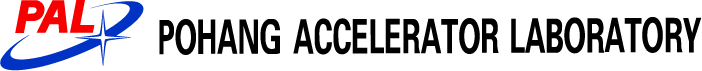 Design Status of Vacuum System for the Korea-4GSR
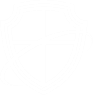 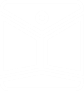 Taekyun Ha (on behalf of PAL vacuum group)

Vacuum & RF Team Leader
Pohang Accelerator Laboratory (PAL)
POSTECH, Korea
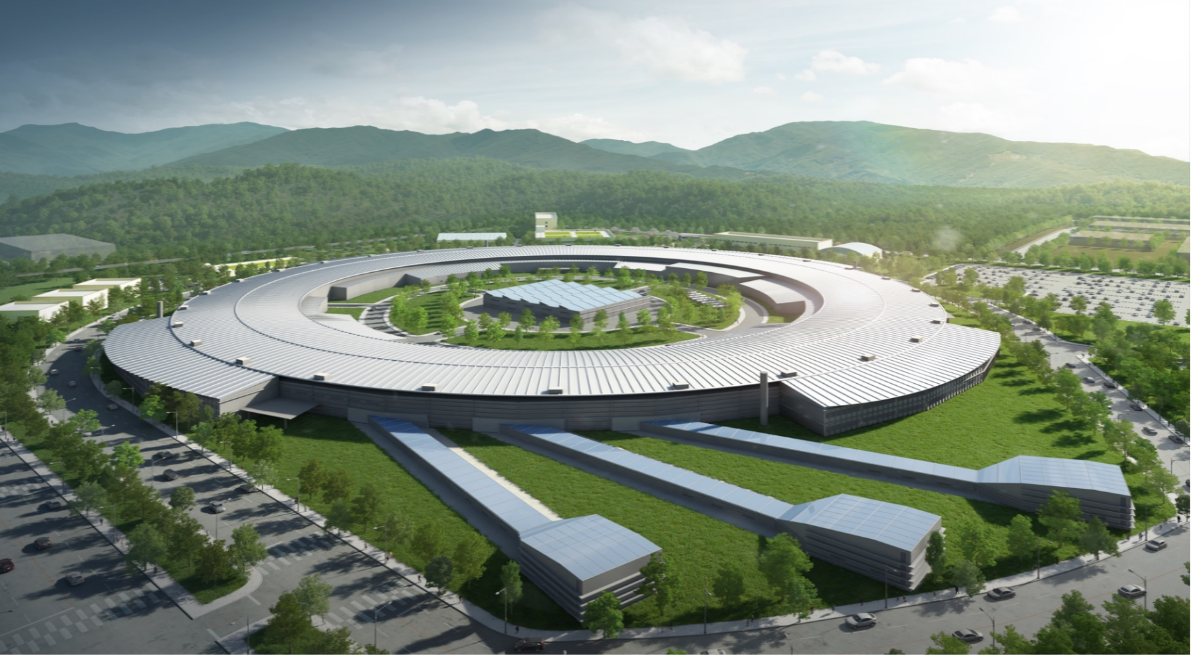 April 17, 2024
OLAV-VI Workshop (April 15 – 19, 2024)
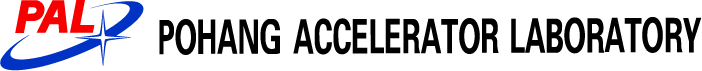 Contents
Overview of the Korea-4GSR Project
Brief Introduction of Linac & Booster Vacuum System
Storage Ring Vacuum System
Design Philosophy
Overview
Change Log of Chamber Design
Impedance Budget
Photon Fan and Beam Branch Chamber
ID Beam Opening
Thermal Analysis of the Main Photon Absorbers
Vacuum Simulation
Vacuum Chamber Prototyping
Pressure Measurement after NEG Activation
Fabrication schedule
Summary
 See Hosun Choi’s Talk
 See Sehyun Kim’s Talk
2
OLAV-VI Workshop (April 15 – 19, 2024)
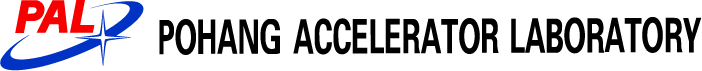 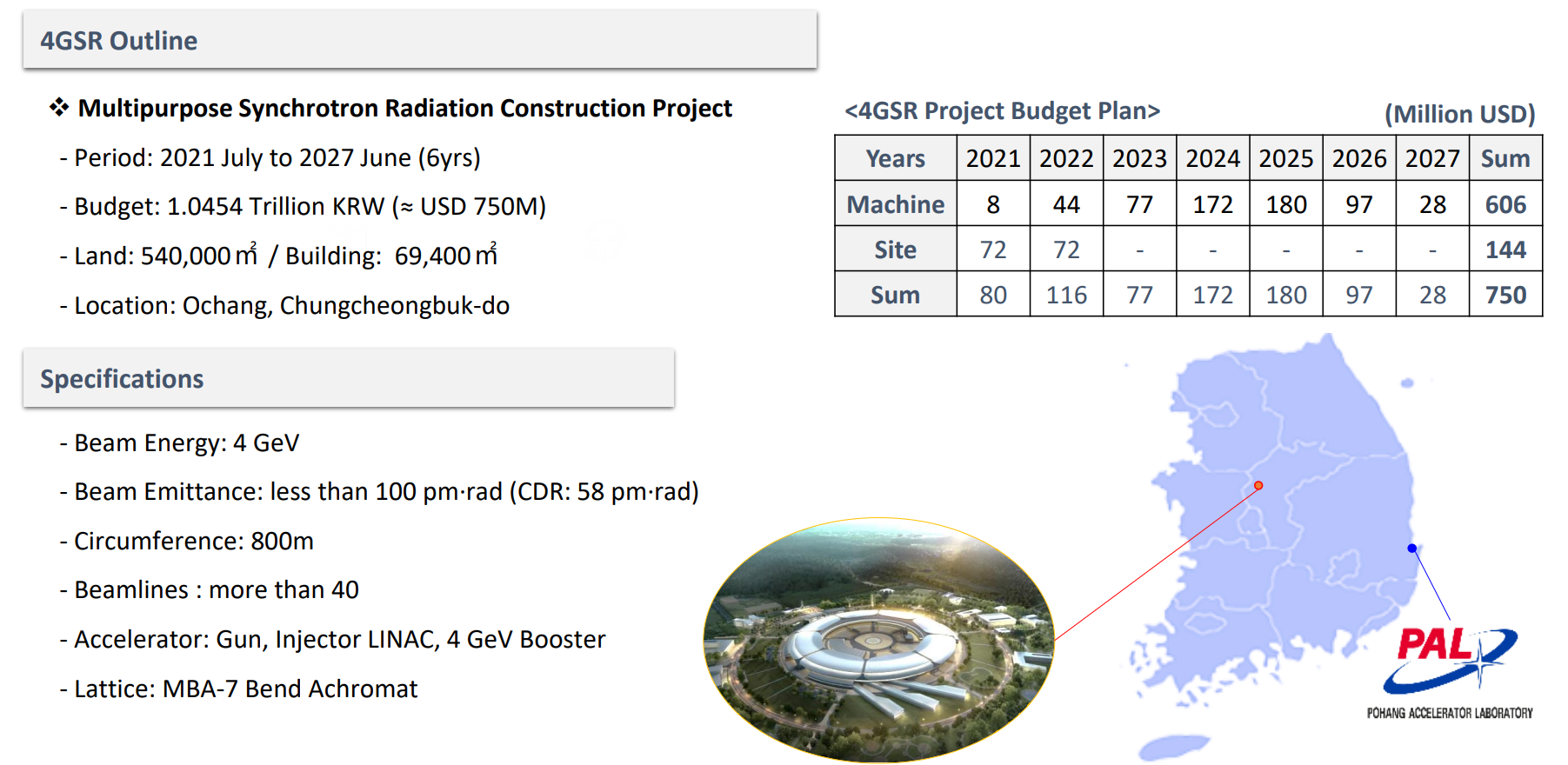 Chung-ju, Chungcheongbuk-do
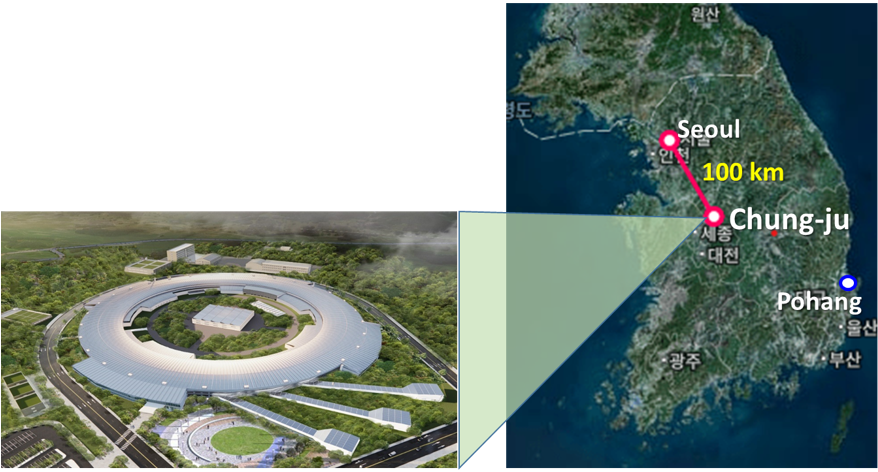 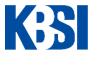 (10 at the initial stage)
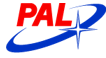 3
OLAV-VI Workshop (April 15 – 19, 2024)
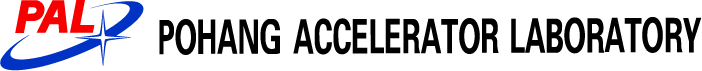 Construction Site
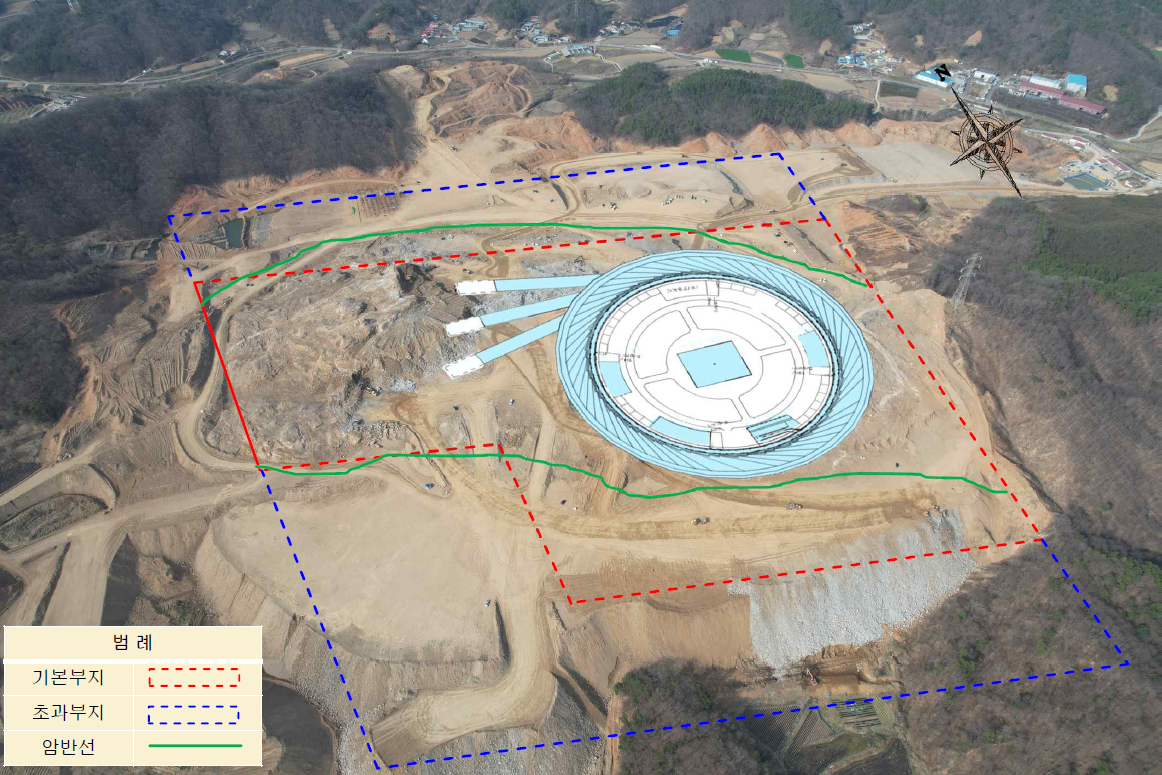 4
OLAV-VI Workshop (April 15 – 19, 2024)
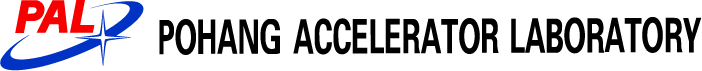 Accelerator Vacuum System
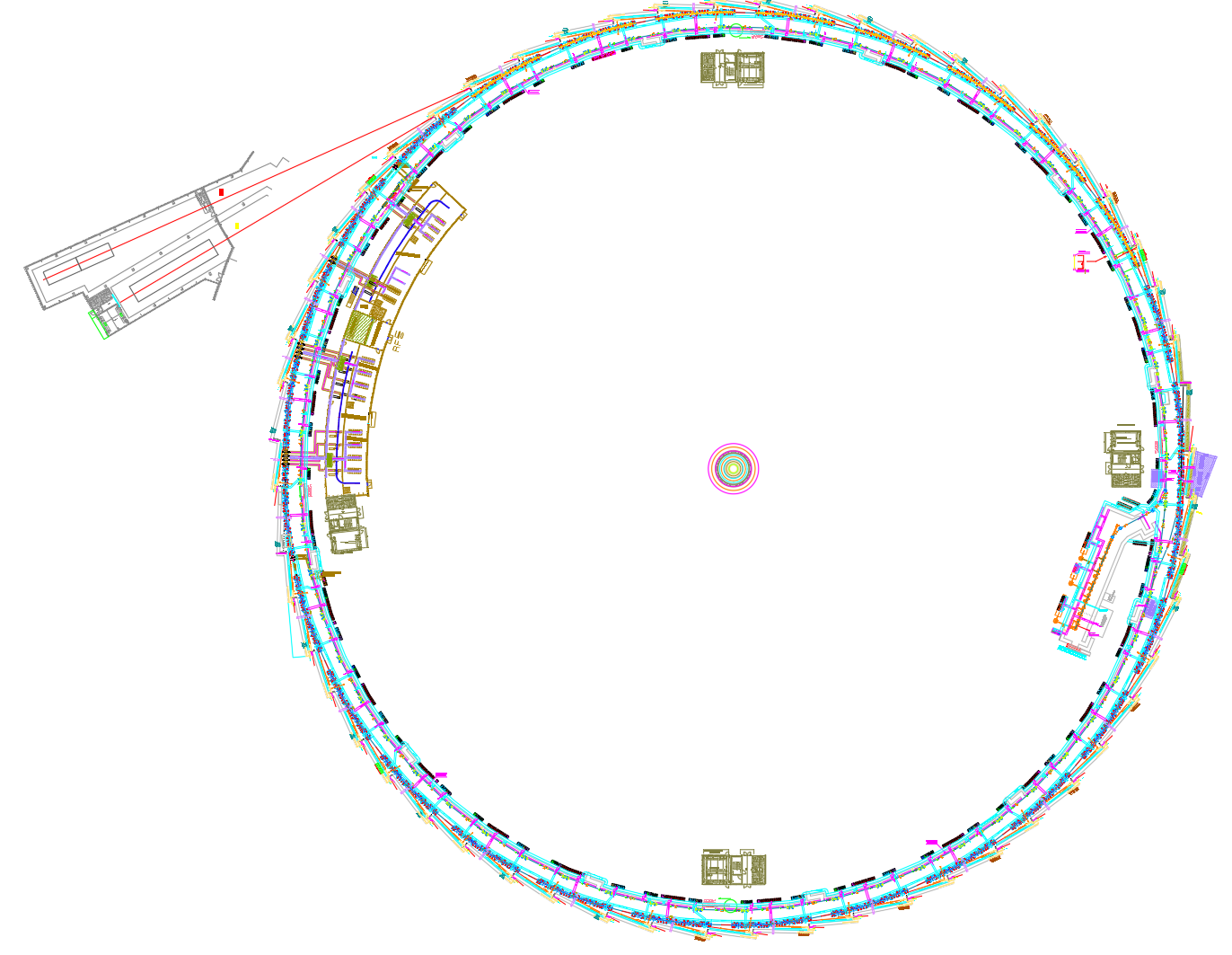 Linac vacuum
Electron beam energy 0  200 MeV
Photo-cathode E-gun (~10-11 mbar), AC and wave guide (~10-8 mbar)
Successfully being operated in PLS-II & PAL-XFEL
Booster vacuum
Electron beam energy 200 MeV  4 GeV
Circumference ~770 m with 30 cells
Beam duct OD ∅24~32 mm, thickness 0.7 mm (low eddy current)
Vacuum requirement ~10-8 mbar
Beam transfer system vacuum
Transfer line length ~ 40 m
Special chambers for the injection system
	 (Ceramic kicker chamber, In-vacuum septum chamber, …)
Storage ring vacuum
Electron beam energy 4 GeV & beam current 400 mA
Circumference ~800 m with 28 cells
Beam duct Inner diameter ∅18(V) x 24(H) mm
Vacuum requirement during operation ~10-9 mbar
Storage Ring
Booster
LINAC
5
OLAV-VI Workshop (April 15 – 19, 2024)
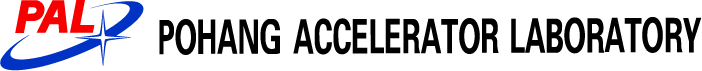 Linac Vacuum System
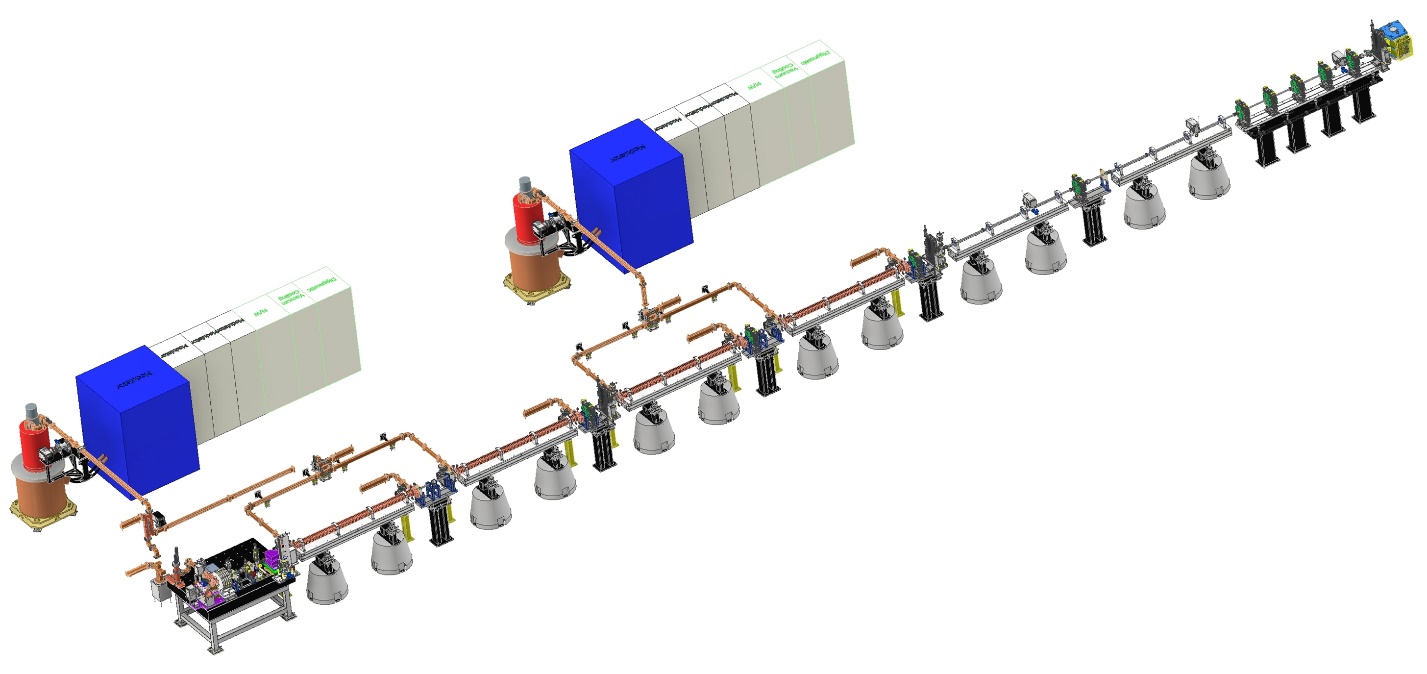 Photo-cathode E-gun:
Vacuum requirement during operation ~ 10-11 mbar
Low outgassing vacuum chamber with SIP(1 ea, 60 L/s), NEG cartridges(2 ea, 400 L/s) 
Accelerating columns and wave guides
Four S-band accelerating columns with two modulator-klystron stations
Vacuum requirement during operation ~ 10-8 mbar
Five SIPs per module (60 L/s), vacuum interlock with CCG signal
Linac to Booster (LTB): Vacuum requirement during operation ~ 10-8 mbar
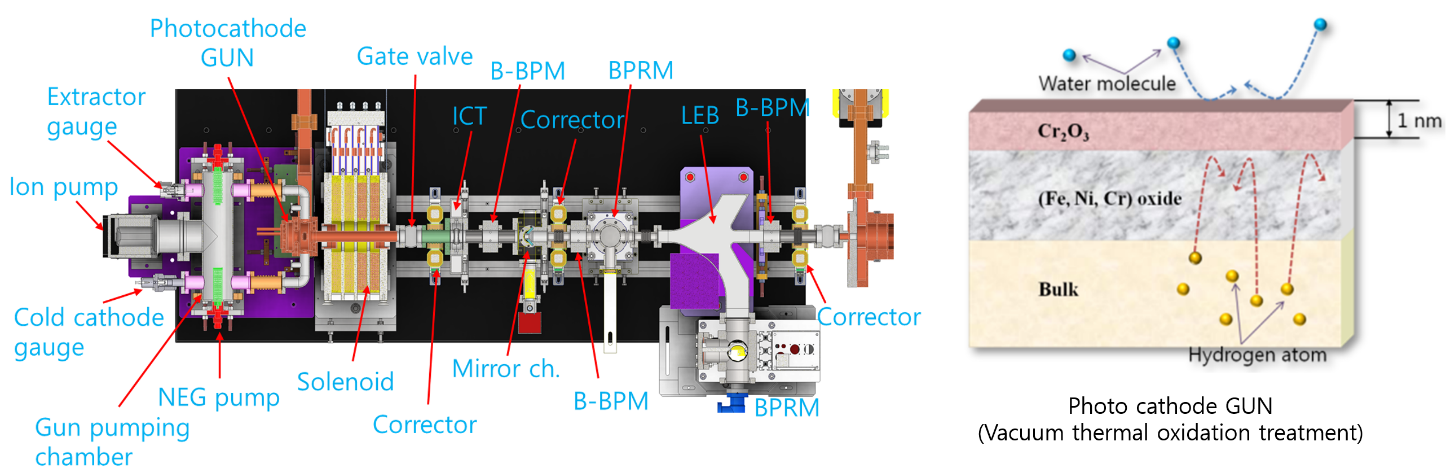 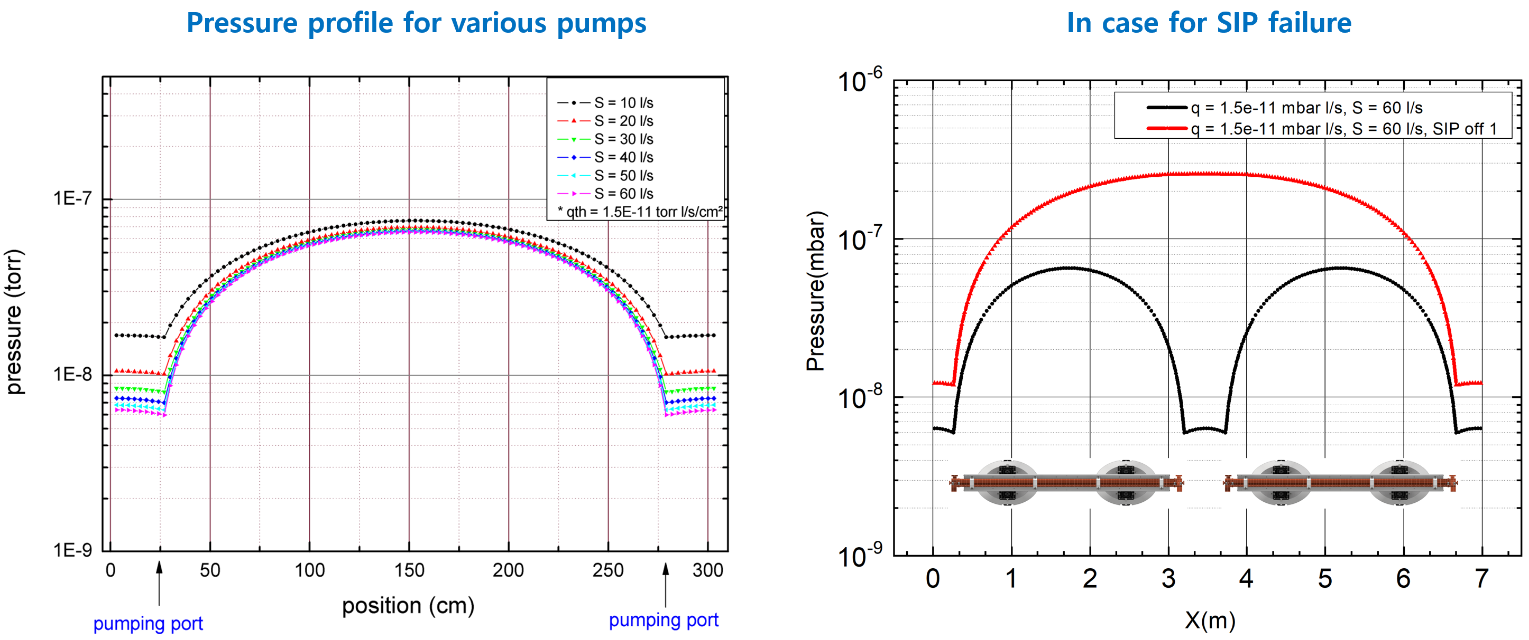 6
OLAV-VI Workshop (April 15 – 19, 2024)
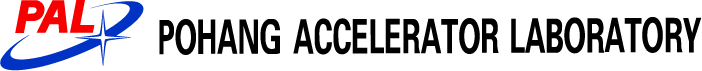 Booster Vacuum System
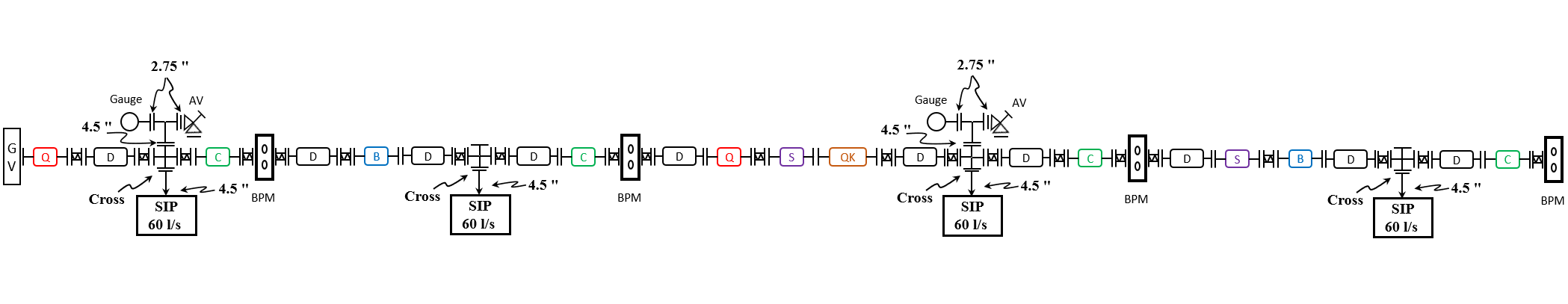 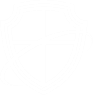 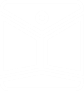 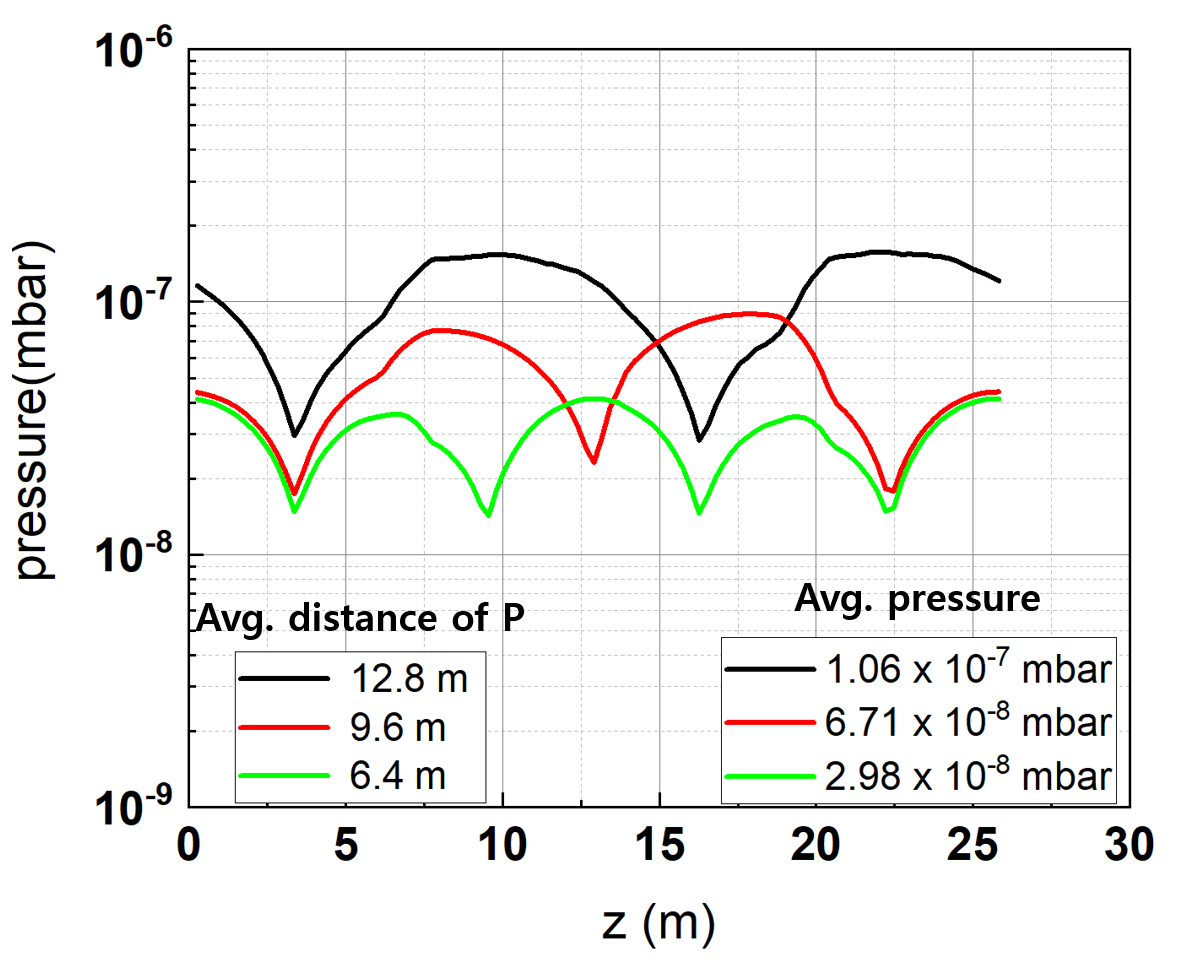 Circumference ~770 m with 30 cells
Circular beam duct with OD ∅24 mm (dipole magnet), ∅32 mm (multipole magnet)
Chamber materials: SS316L (0.7 mm-thick)  Max. stress < 2.5 MPa
Eddy current heating effect < 1 mW/cm2  Negligible temperature rise
Outgassing rate < 1.5x10-10 mbar l/s cm2  Avg. pressure < 5x10-8 mbar
※ Pressure distribution w.r.t. pump distance
7
OLAV-VI Workshop (April 15 – 19, 2024)
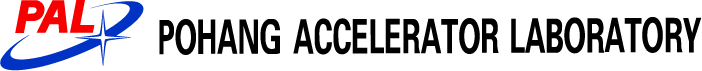 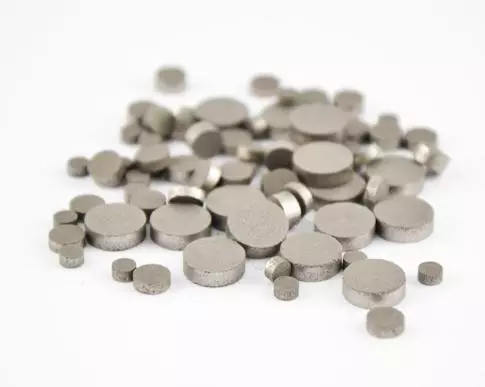 Design Philosophy of the Storage Ring Vacuum System
Cooling water
Pill-NEG
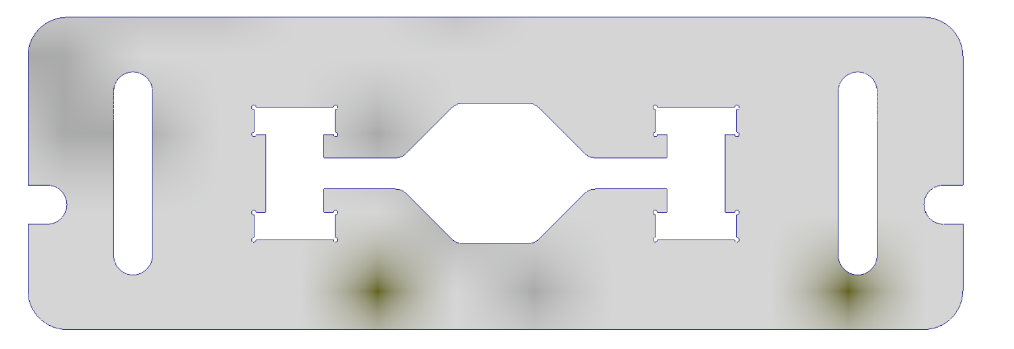 e-
SR
Distributed pumping system using “Pill-type Getters”
Bake-out & NEG activation in the tunnel (“In-situ bake-out”)
Maximize the exposure of the chamber wall to synchrotron radiation for rapid beam cleaning
Two step installation:
Pre-assemble magnets and vacuum chambers on a girder outside the tunnel
Connect the chamber between the two girders using bellows in the tunnel
Low impedance design:
24x18 octagon-shaped e-beam channel with 4 mm high winglet for synchrotron radiation handling
Try to make the transition angle less than 1:10
Bellows and gate valve having RF-shielded finger which is made of thin copper plate with slots
No components penetrate into the beam channel (cross section change only in the winglet)
Sheath heater
8
OLAV-VI Workshop (April 15 – 19, 2024)
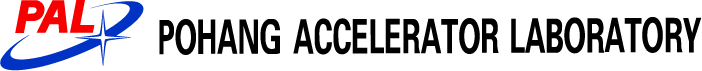 Overview of the Storage Ring Vacuum System
e-
SR one cell diagram
Photon beam (ID)
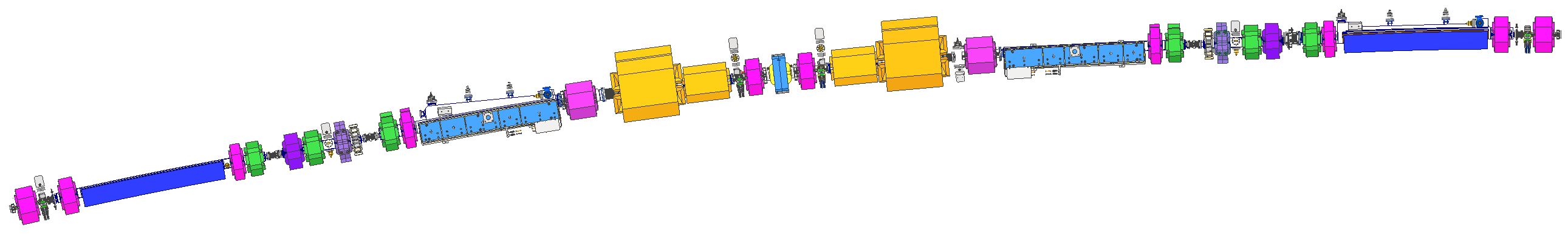 Photon beam (BM)
※ Arc-section length: 22.3 m
※ Bending angle (1 Cell): 12.857°
※ 28 cells (800 m)
<Hybrid 7BA Lattice>
Bending magnet
SR one cell vacuum system
e-
Photon beam (ID)
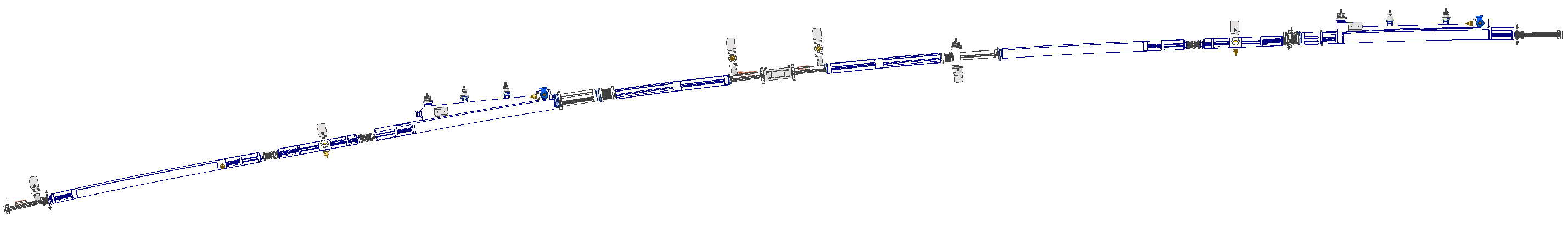 CH01
CH02
CH03
CH04
Photon beam (BM)
CH06
CH05
CH07
CH08
CH09
Beam chamber
24(H)×18(V)
Cooling water
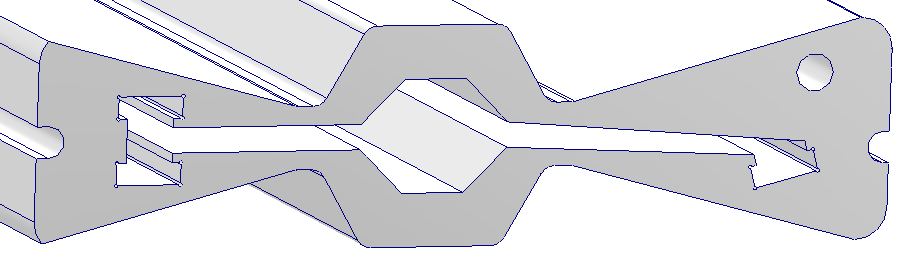 CH10
e-
CH11
SR
CH12
Vacuum chamber cross-section
※ 13 vacuum chambers per arc-section
CH13
Pill-NEG
9
OLAV-VI Workshop (April 15 – 19, 2024)
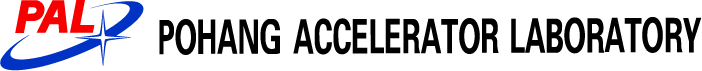 Design Change of the Vacuum Chamber
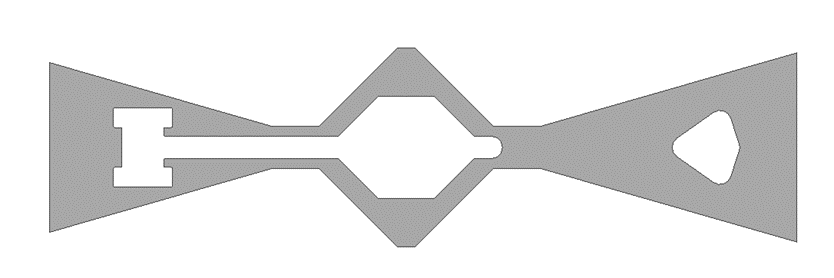 e-
SR
Cooling water
Pill-NEG
Sheath heater
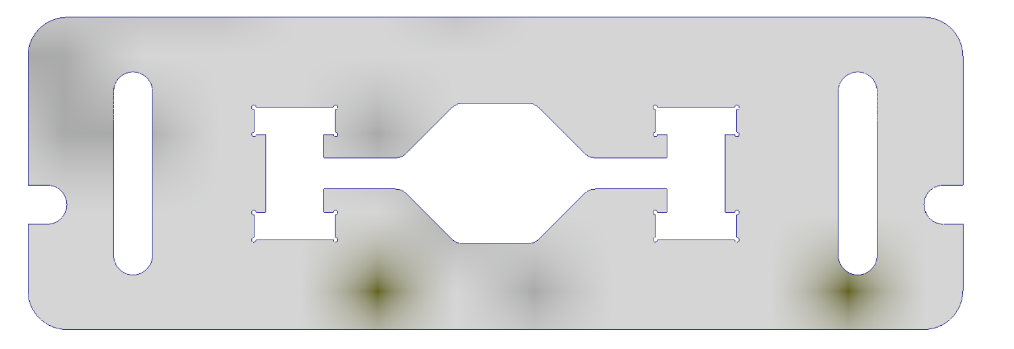 Sheath heater
e-
SR
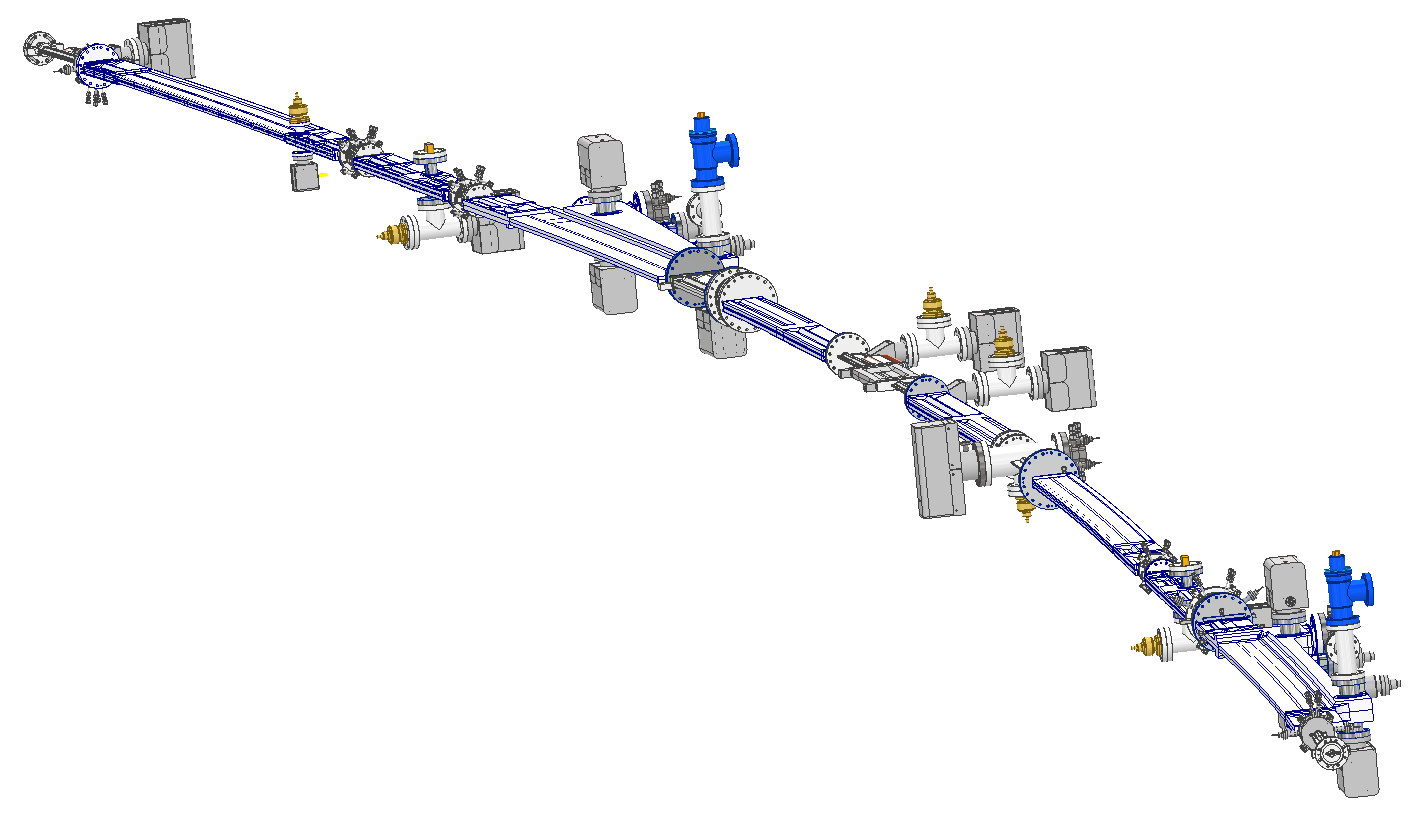 Bending magnet beam port
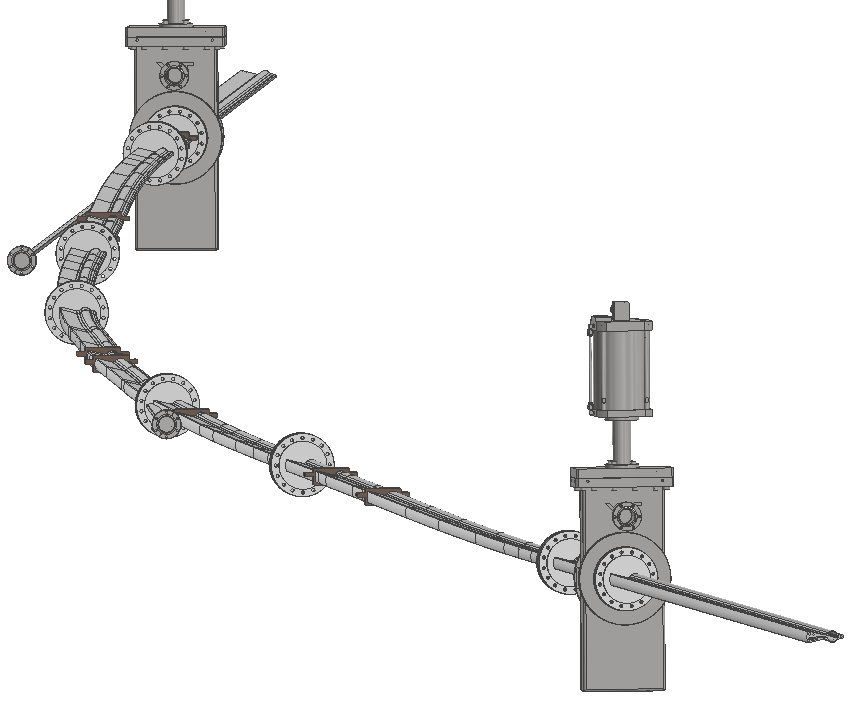 ID beam port
ID beam port
Beam chamber
24(H)×18(V)
Bending magnet beam port
Cooling water
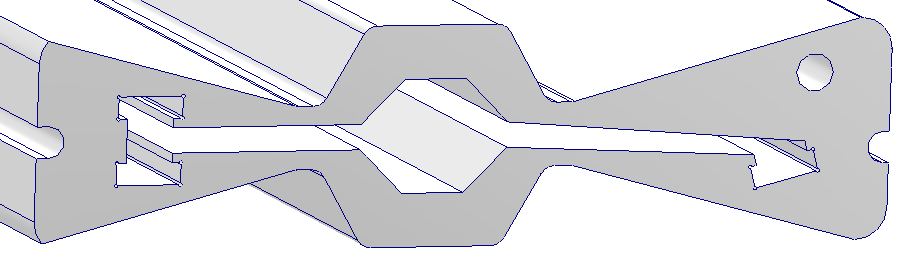 e-
SR
Pill-NEG
Current Design
Conceptual Design
10
OLAV-VI Workshop (April 15 – 19, 2024)
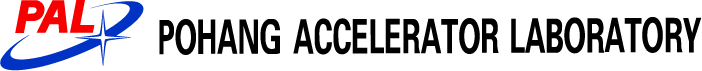 Main Components of the SR Vacuum System
Arc section vacuum system
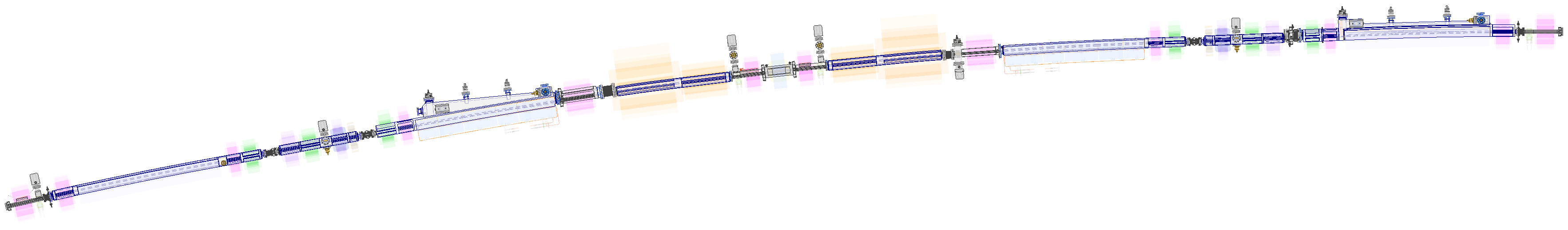 CH01
CH02
CH03
CH04
CH06
Sputter Ion Pump (11 ea, 60 L/s)
NEG Pump (10 ea, 400 L/s)
Ion Gauge (5 ea)
RGA (2ea)
All-metal Angle Valve (2 ea)
RF-shielded Gate Valve (1 ea)
CH05
CH07
CH08
CH09
CH10
BPM (10 ea, STS316)
RF-shielded Bellow (10 ea)
Photon absorber (4 ea, OFHC)
Photon mask (3 ea, OFHC)
CH11
CH12
Stainless steel (5 ea)
Aluminum (5 ea, extruded)
Aluminum (3 ea, machined)
CH13
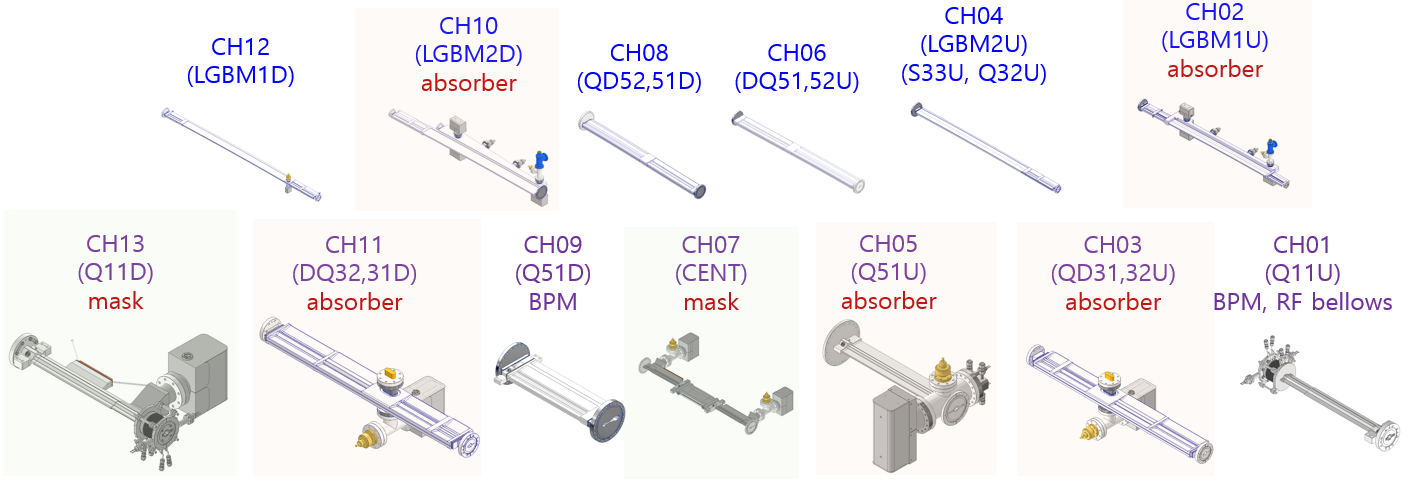 11
OLAV-VI Workshop (April 15 – 19, 2024)
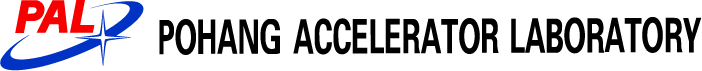 Main Components of the SR Vacuum System
Straight section vacuum system
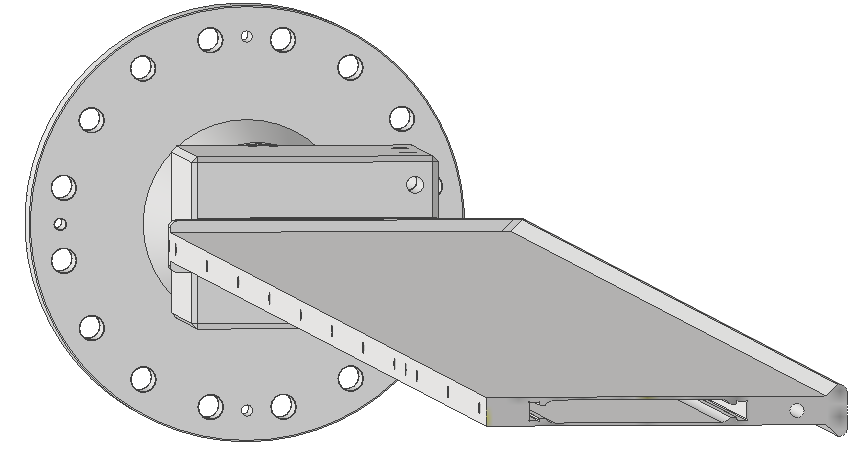 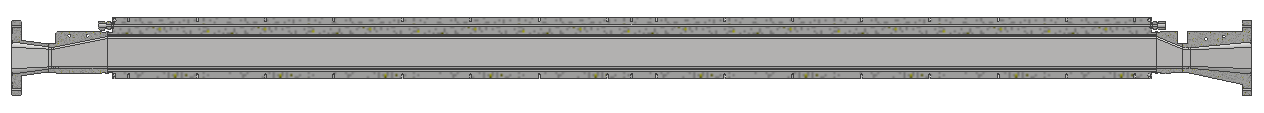 Pill-NEG
Photon mask
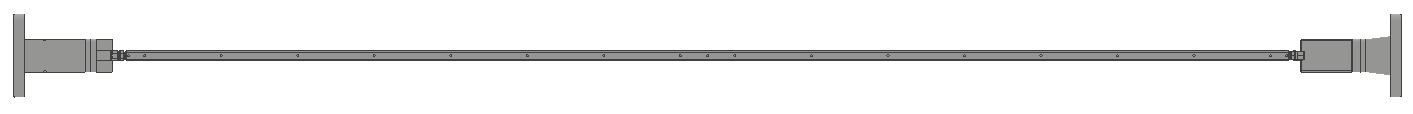 OVU Chamber
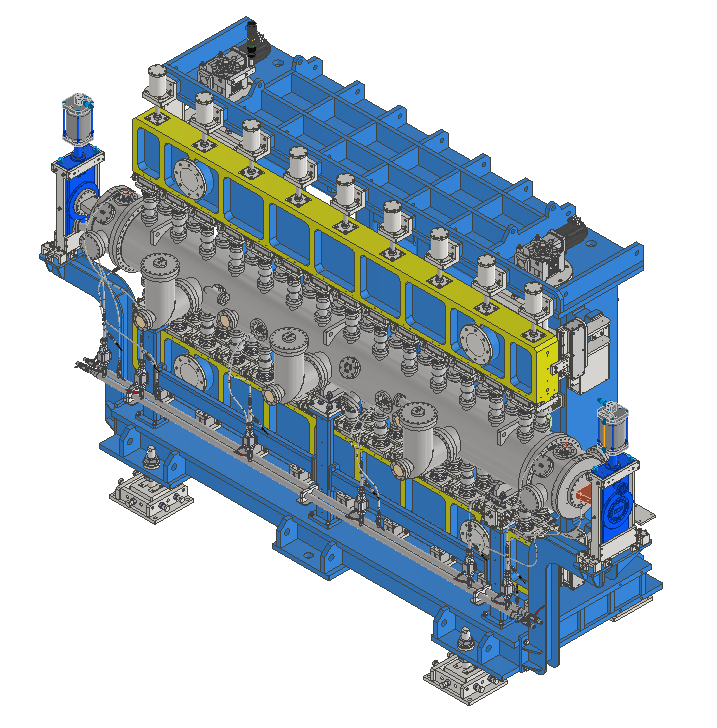 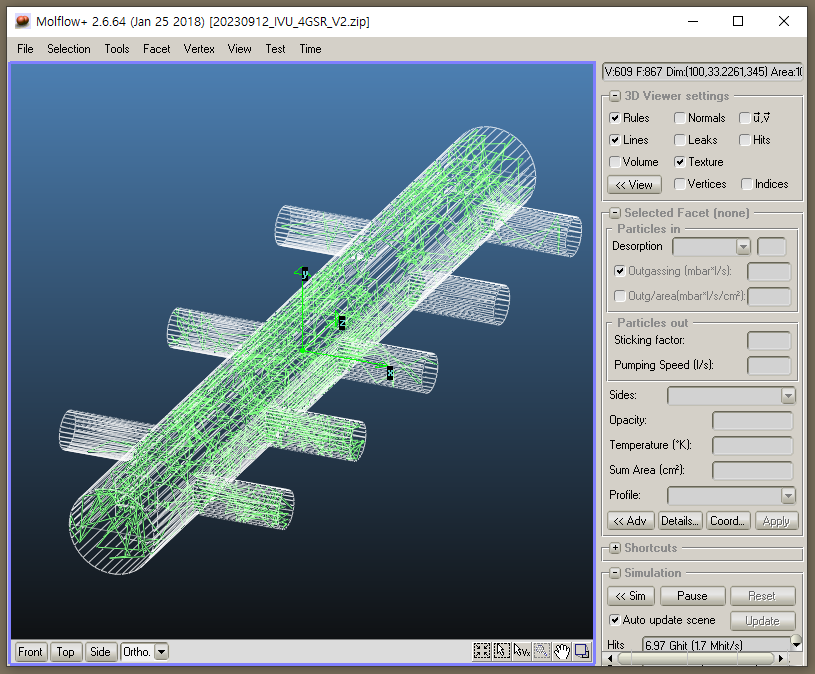 IVU Chamber (3 m)
12
OLAV-VI Workshop (April 15 – 19, 2024)
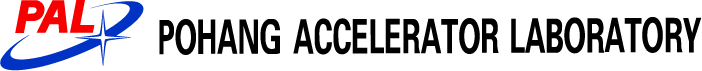 Impedance Budget
Loss factor           Effective
                            impedance
13
OLAV-VI Workshop (April 15 – 19, 2024)
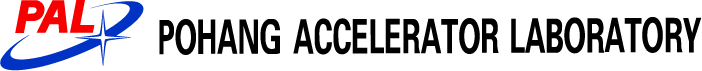 Photon Fan and Beam Branch Chambers
Photon absorber (mask)
※  SR power density along the ring
(for Φ24 mm uniform beam pipe)
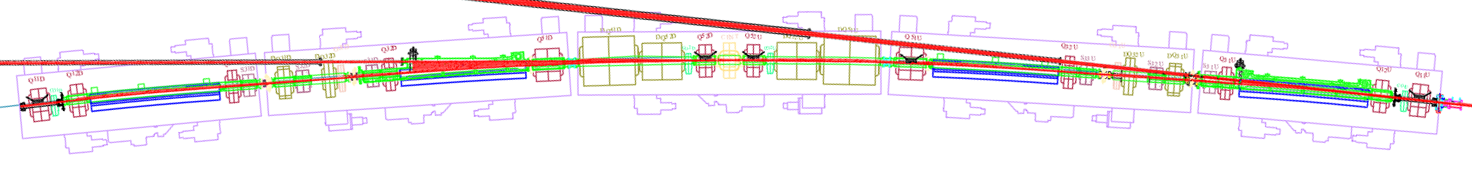 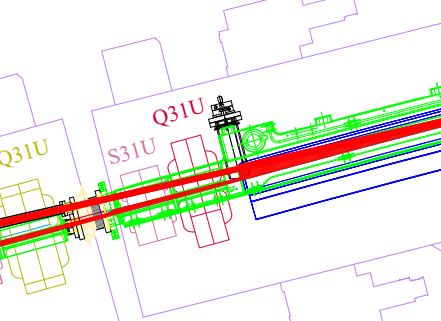 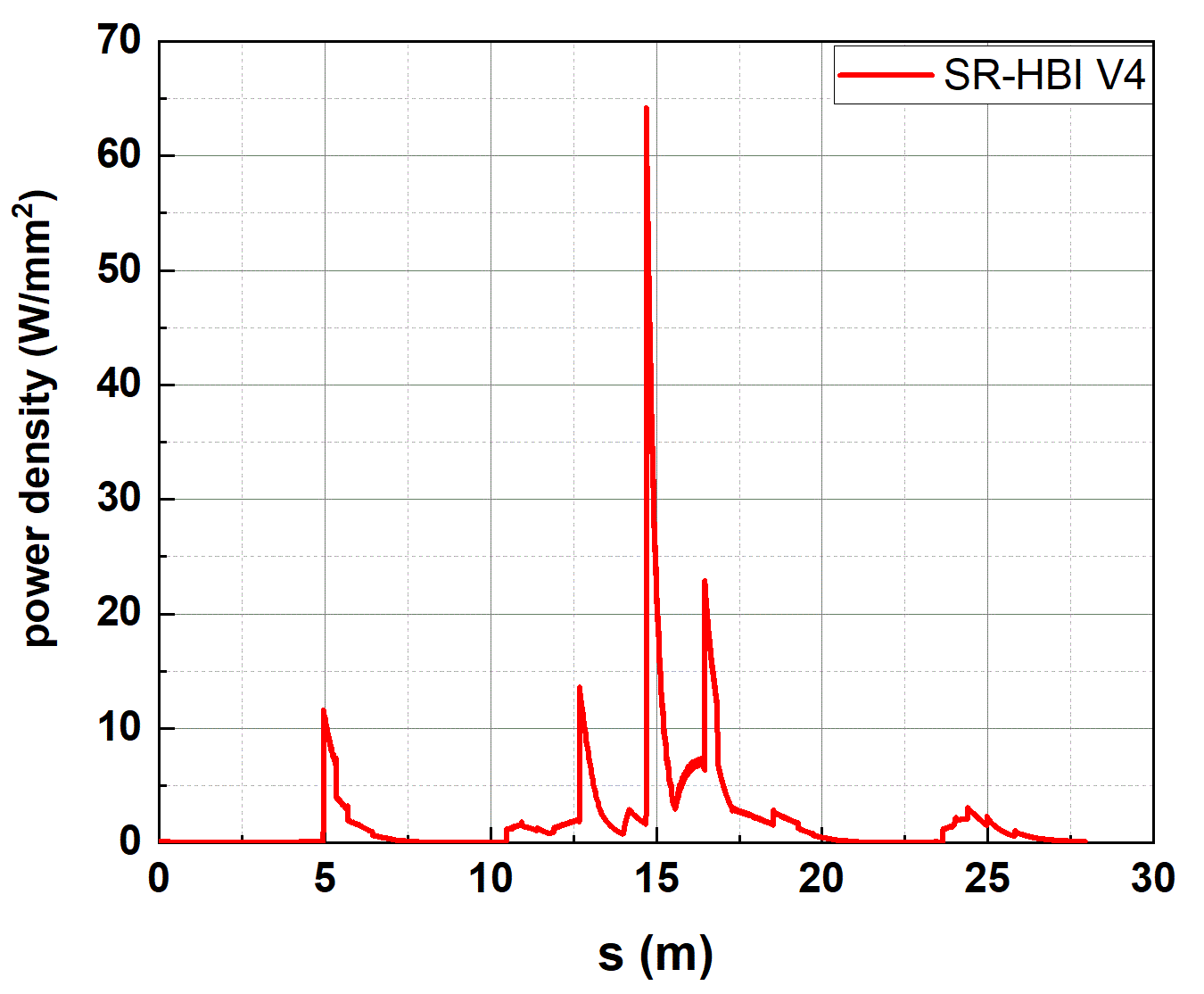 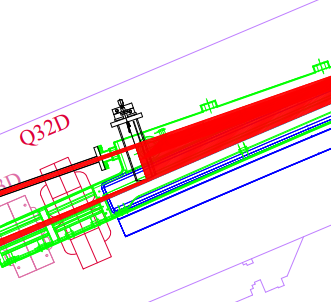 Crotch absorber for the bending beamline
Crotch absorber for the ID beamline
14
OLAV-VI Workshop (April 15 – 19, 2024)
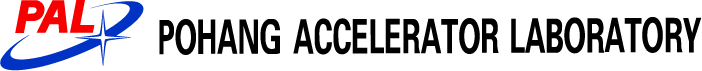 ID Beam Parameters & Orbit Interlock Tolerance
※ Parameters for typical IDs
※ Orbit interlock condition of e-BPMs for the ID
±0.1 mrad ± 400 μm offset
        (Rms orbit error ~ 150 μm)
※ Power density profile @ 10 m from the ID center
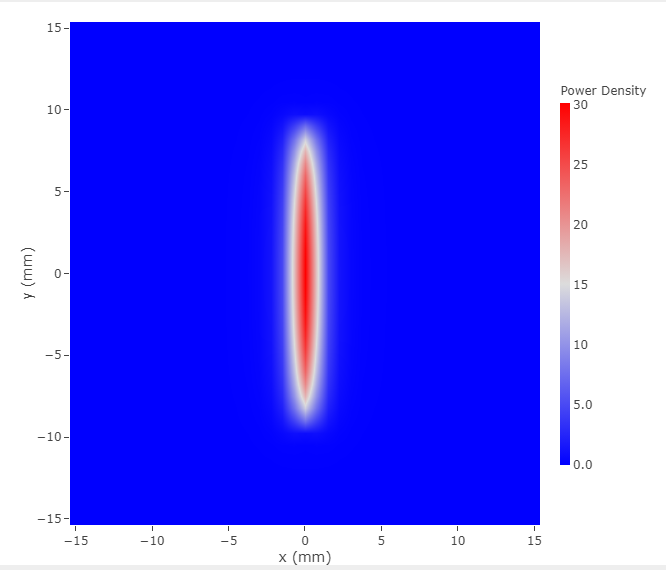 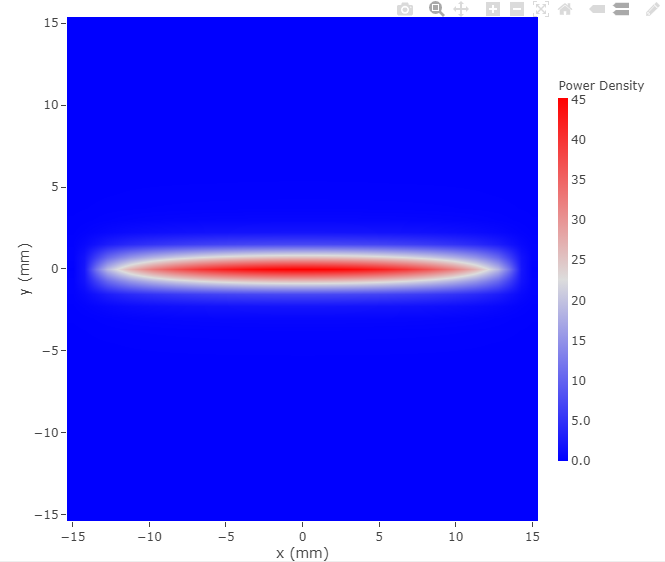 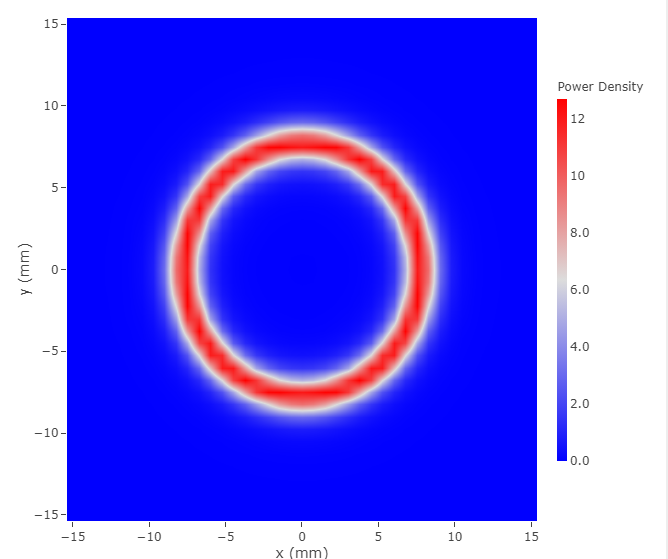 IVU20
EPU98 (V mode)
EPU98 (C mode)
EPU98 (H mode)
± 0.8 mrad
± 1.0 mrad
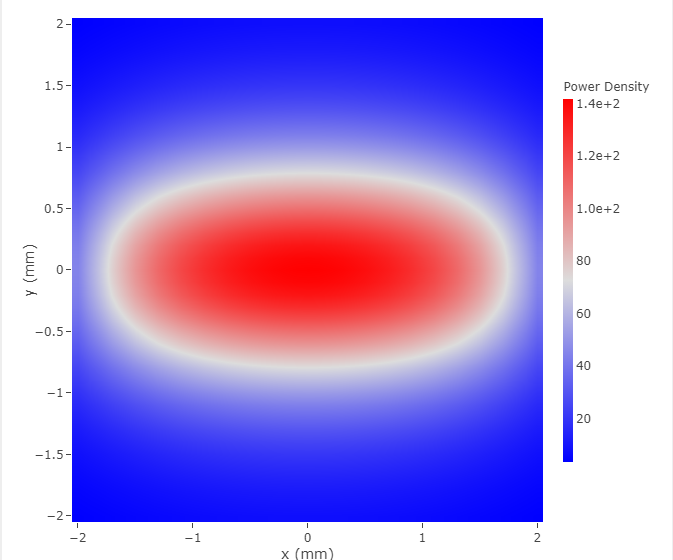 ± 1.5 mrad
± 0.2 mrad
± 0.8 mrad
15
OLAV-VI Workshop (April 15 – 19, 2024)
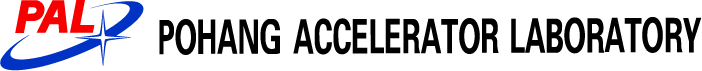 ID Photon Beam Opening & Clearance
EPU98 (H mode), Top view
Beam pipe #3
Beam
pipe #1
Beam
pipe #2
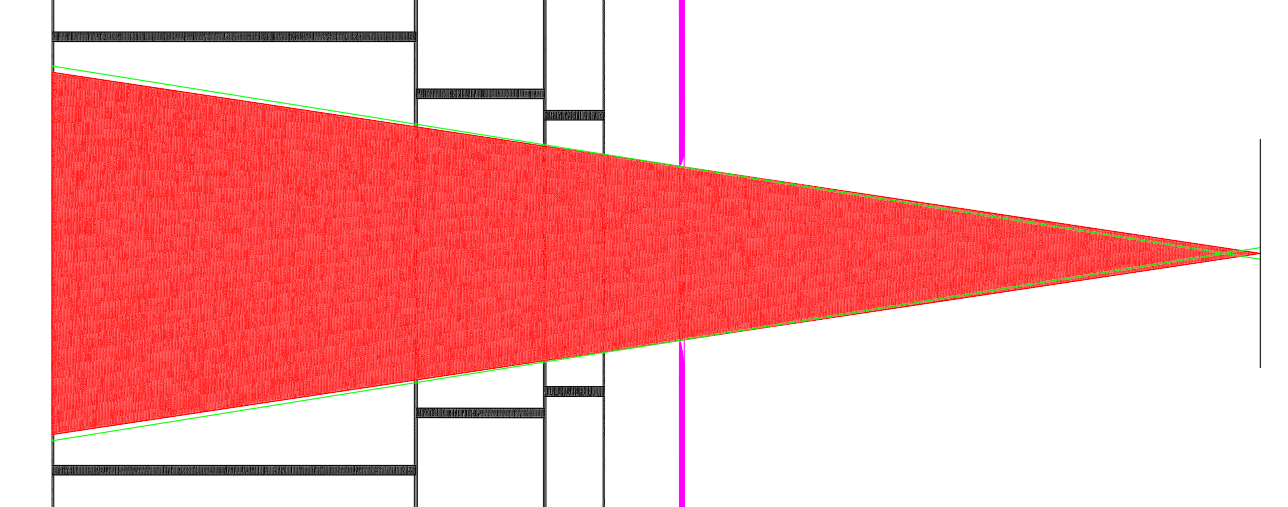 Crotch absorber
※ Scale X : Y = 1 : 100
Pivot
ID center
44.5 mm
Mis-steered case
: 3.2 mrad
Beam opening
: 3 mrad
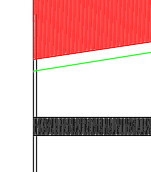 Beam clearance
3.0 mm
2.6 mm
3.3 mm
Beam clearance
2.8 mm
±0.1 mrad±600 μm
mis-steered beam
(green lines)
Beam clearance
3.3 mm
Green line:
mis-steered beam
12.67 m
EPU98 (V mode), Side view
Beam
pipe #2
Beam
pipe #1
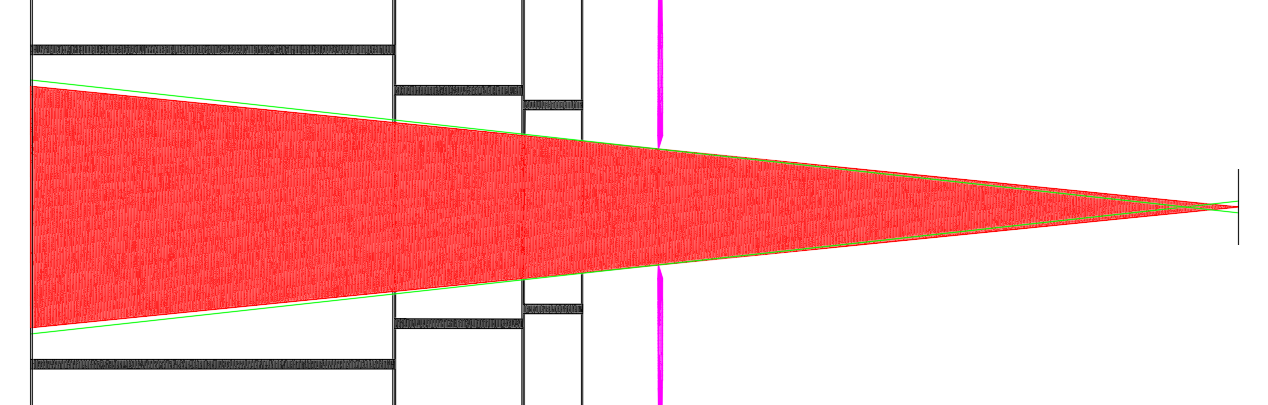 Beam pipe #3
Crotch absorber
※ Scale X : Y = 1 : 100
Pivot
32 mm
ID center
Mis-steered case
: 2.2 mrad
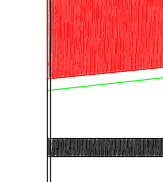 Beam opening
: 2 mrad
Beam clearance
2.9 mm
3.4 mm
2.7 mm
±0.1 mrad±600 μm
mis-steered beam
(green lines)
Beam clearance
2.7 mm
Beam clearance
3.4 mm
Green line:
mis-steered beam
12.67 m
16
OLAV-VI Workshop (April 15 – 19, 2024)
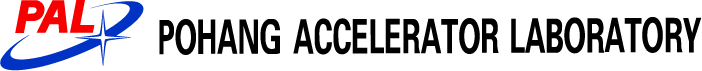 Thermo-mechanical Analysis
Crotch absorber 1 (for the ID beamline)
Crotch absorber 2 (for the bending beamline)
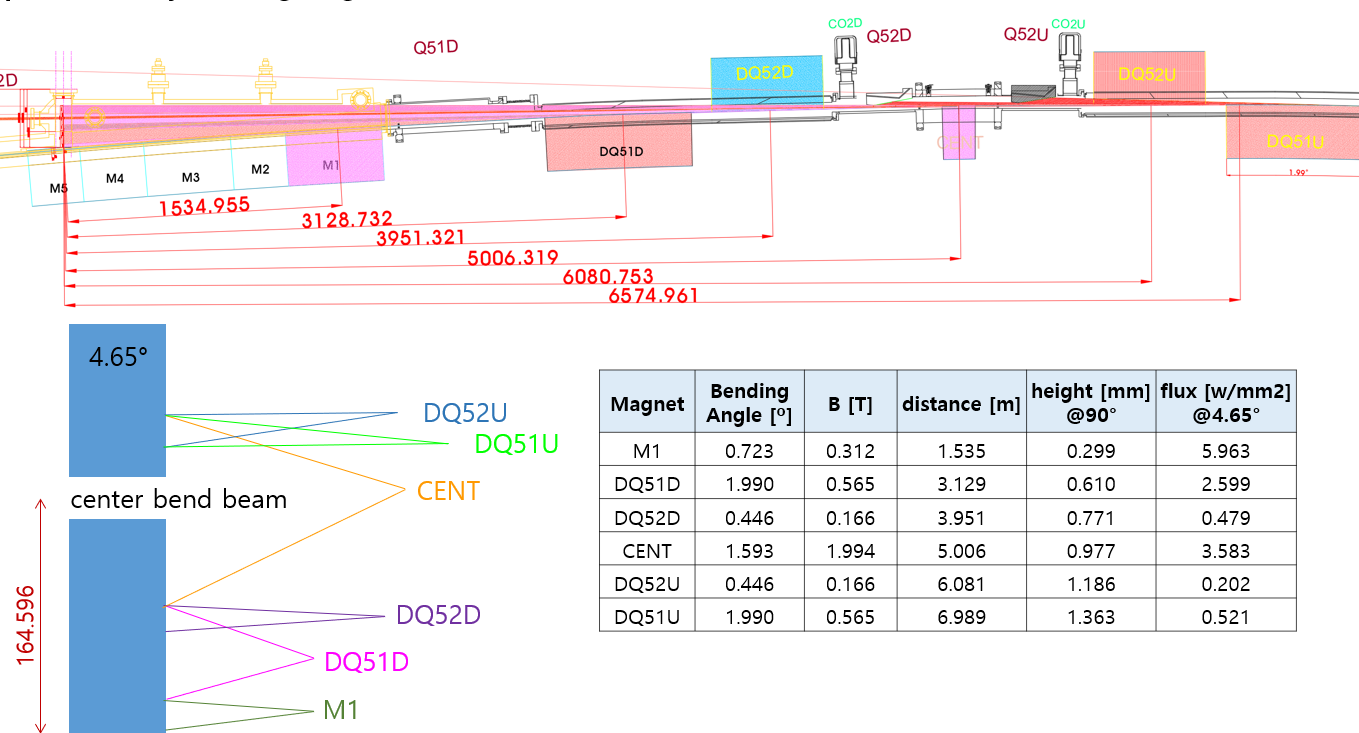 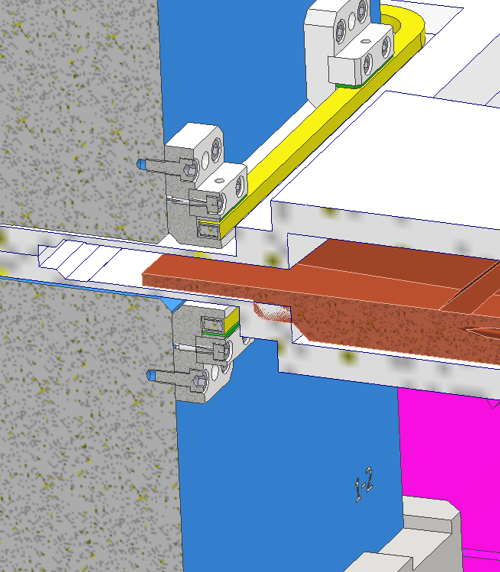 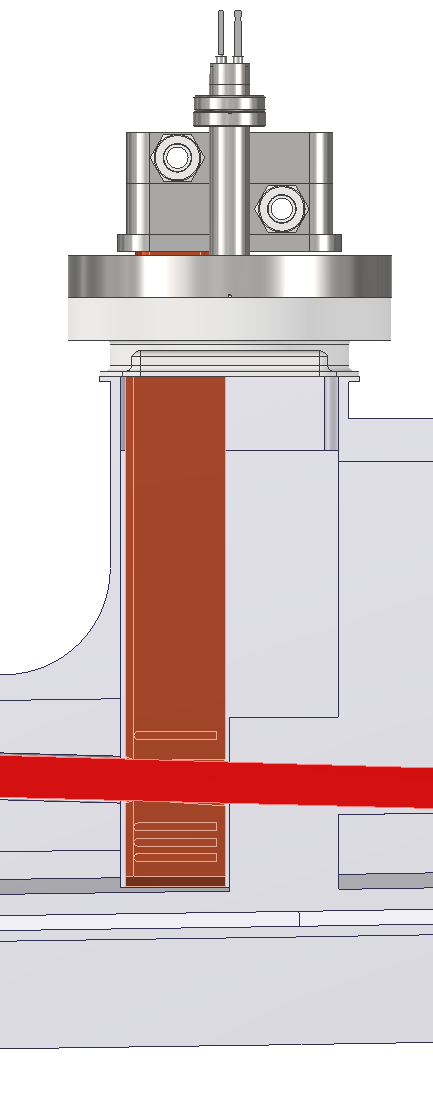 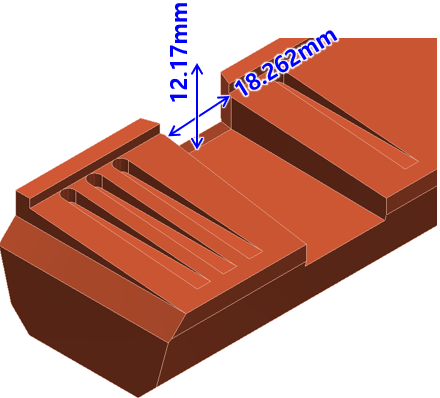 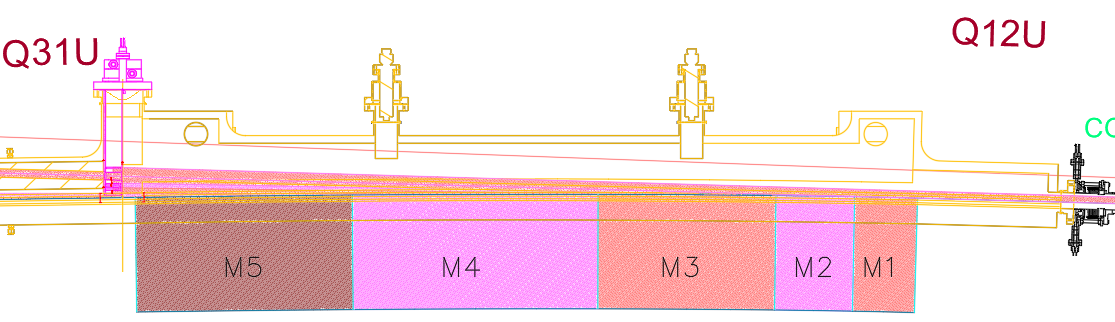 [Beam opening]
±1.0 mrad (H)
SD = 6 m
EPU98 beam
[Photon fan from upstream bending magnets]
[PA LGBM1U]
[Beam opening]
±1.5 × ±1.0 mrad (H×V)
[Photon fan from upstream bending magnets]
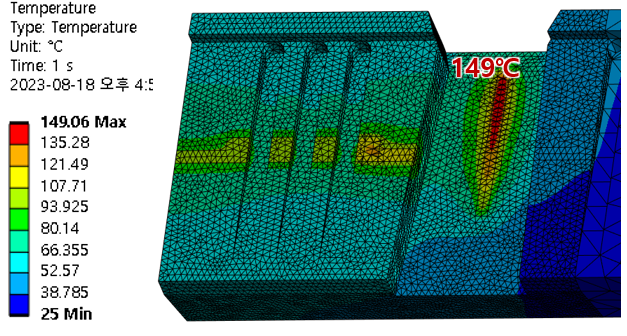 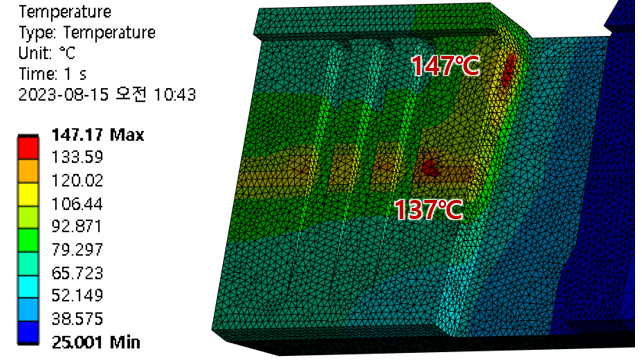 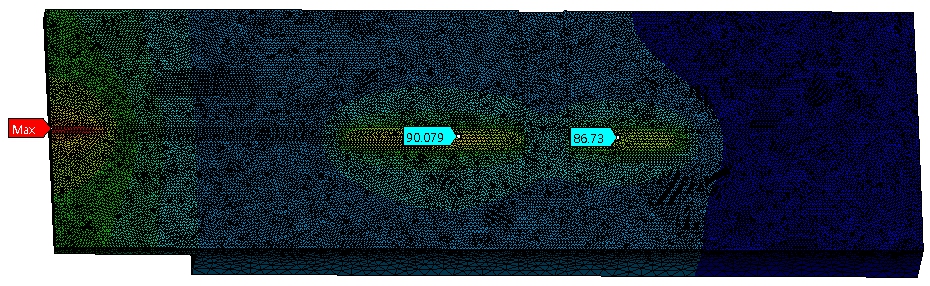 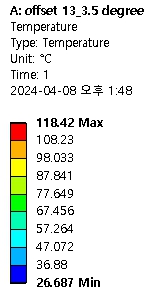 118℃
[Max. Temperature for EPU98 (Ver. mode)]
[Max. Temperature for EPU98 (Hor. mode)]
[Max. Temperature]
※ Max stress ~ 70 MPa
17
OLAV-VI Workshop (April 15 – 19, 2024)
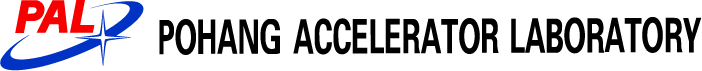 Vacuum Profile Simulation
※ See Hosun Choi’s Talk
Synrad & Molflow simulation
We assumed the PSD yield of 1E-6 (H2) and 2E-7 (CO)
Average pressure after fully cleaned ~1×10-9 mbar
Commisioning stage
Fully cleaned stage
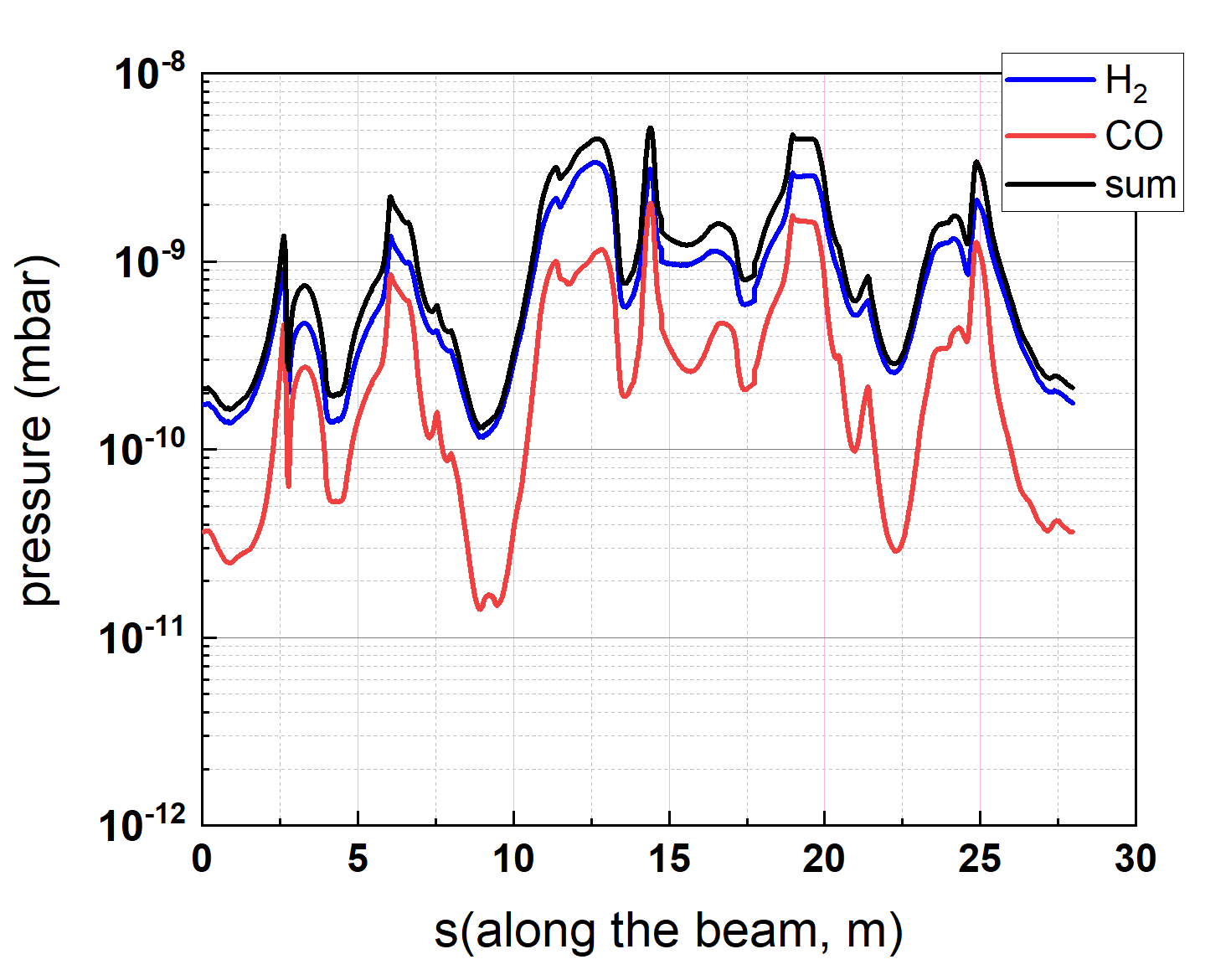 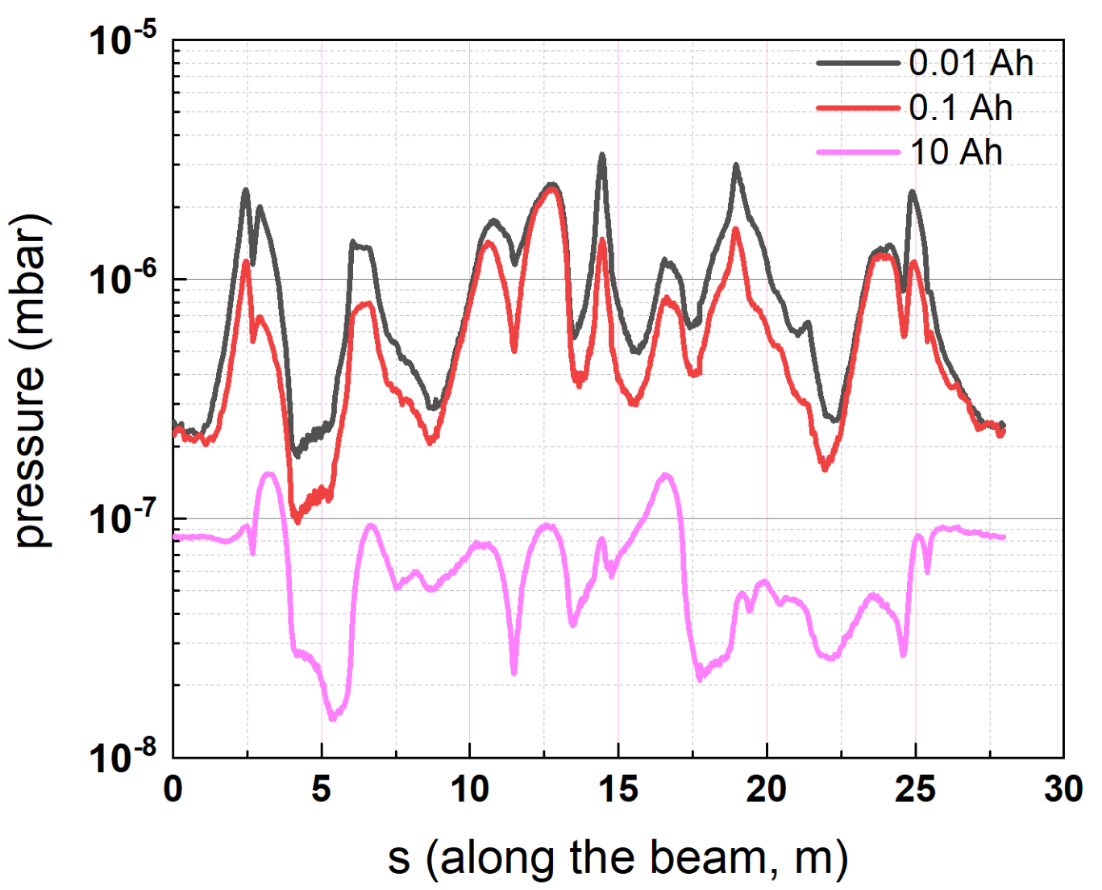 Average pressure (1.38 x 10-9 mbar)
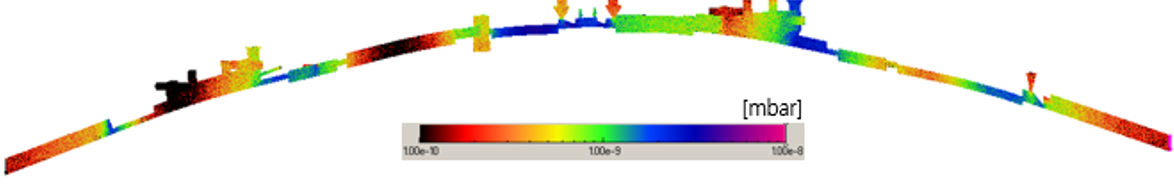 18
OLAV-VI Workshop (April 15 – 19, 2024)
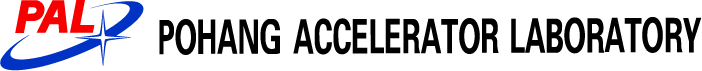 Vacuum Chamber Prototyping (1)
※ See Sehyun Kim’s Talk
4. Machining
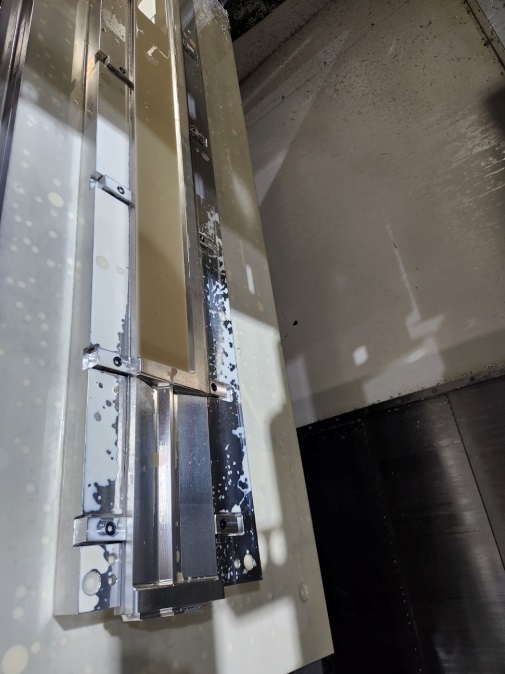 3. Curvature test
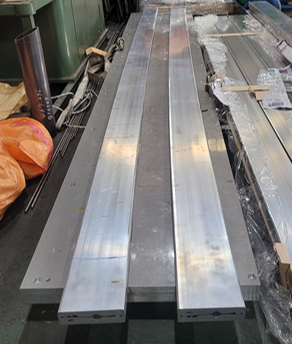 Dipole magnet chamber (extruded type, CH12)
2. Bending
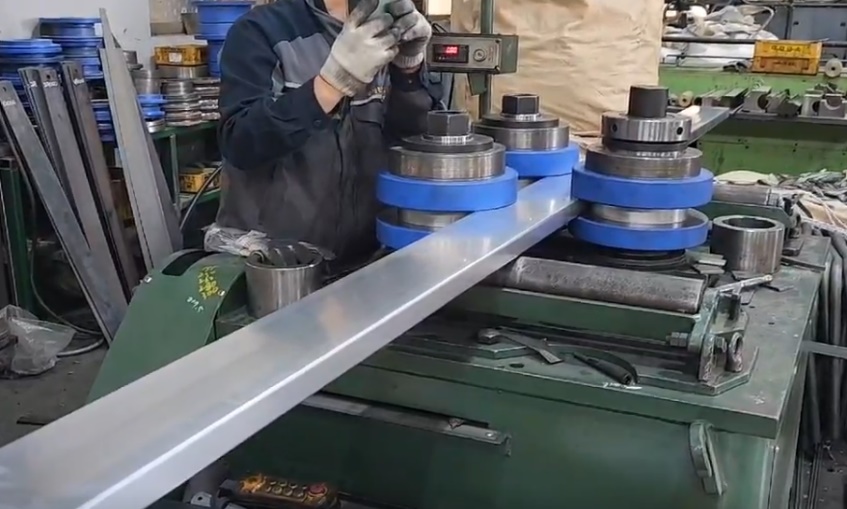 1. Extrusion
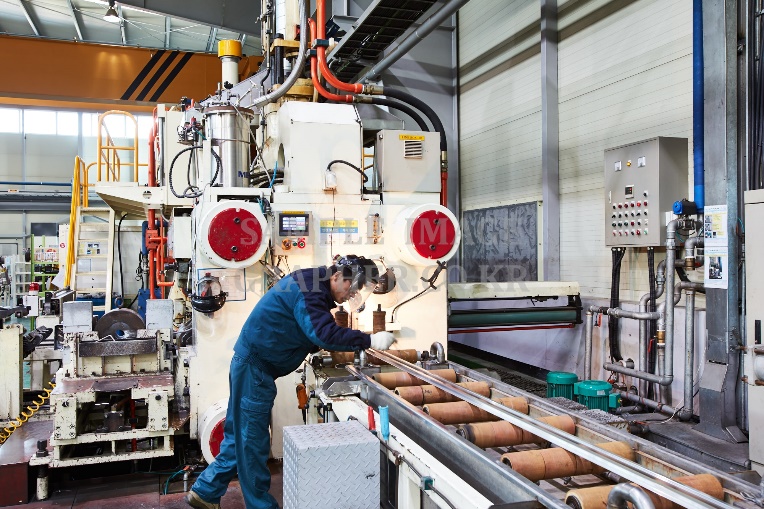 ※ Error < ±0.5 mm
5. Chemical cleaning
7. Welding
6. NEG insertion
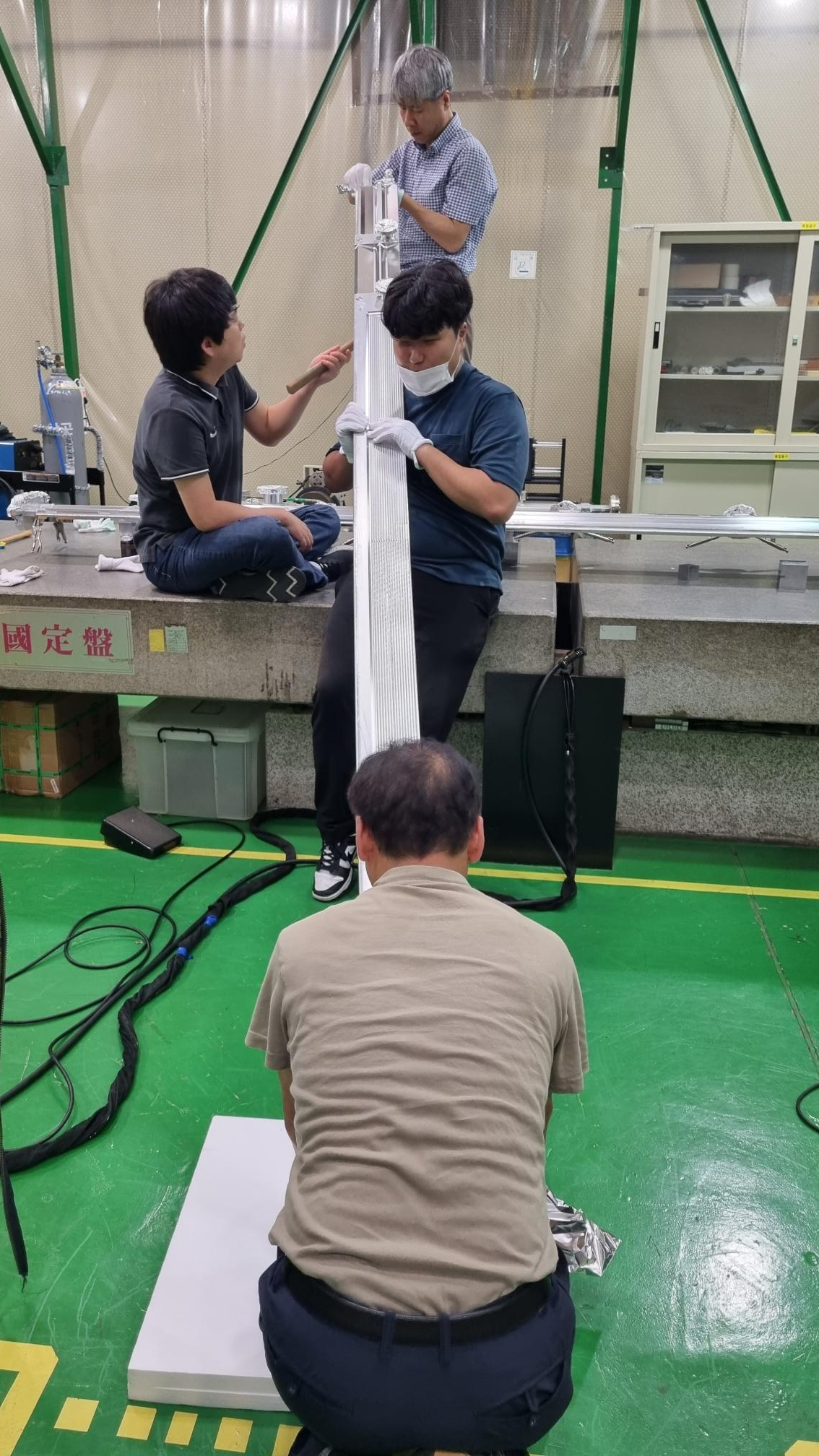 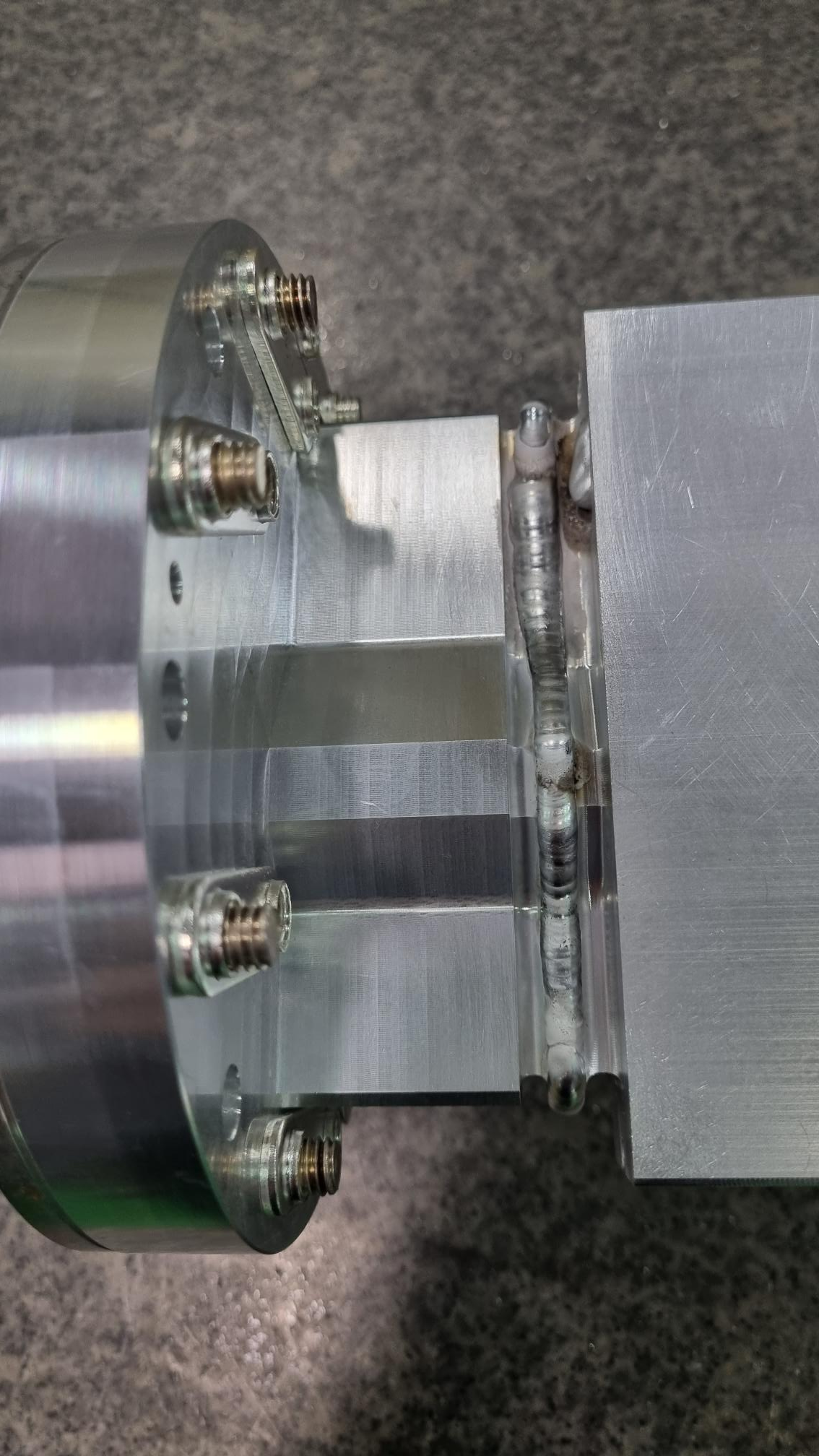 8. Assemble & alignment
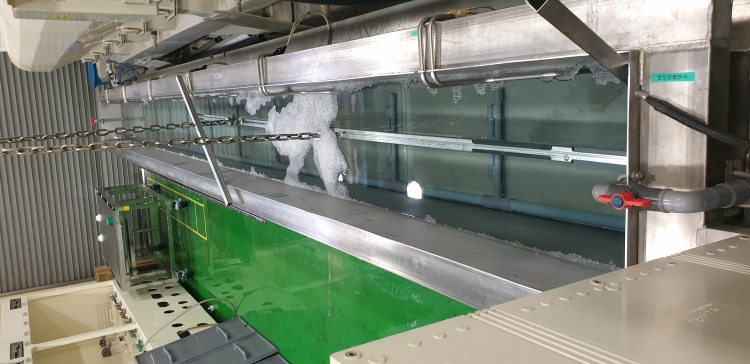 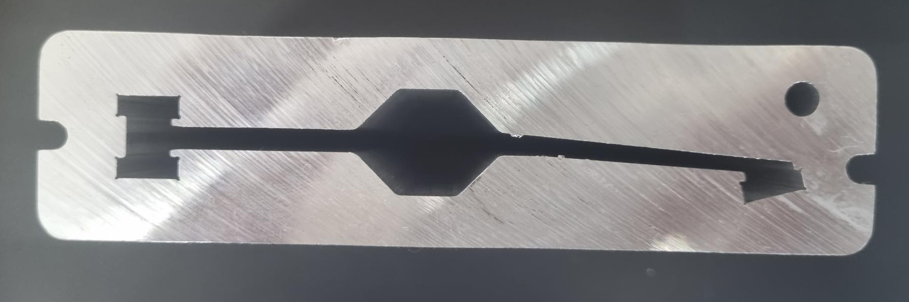 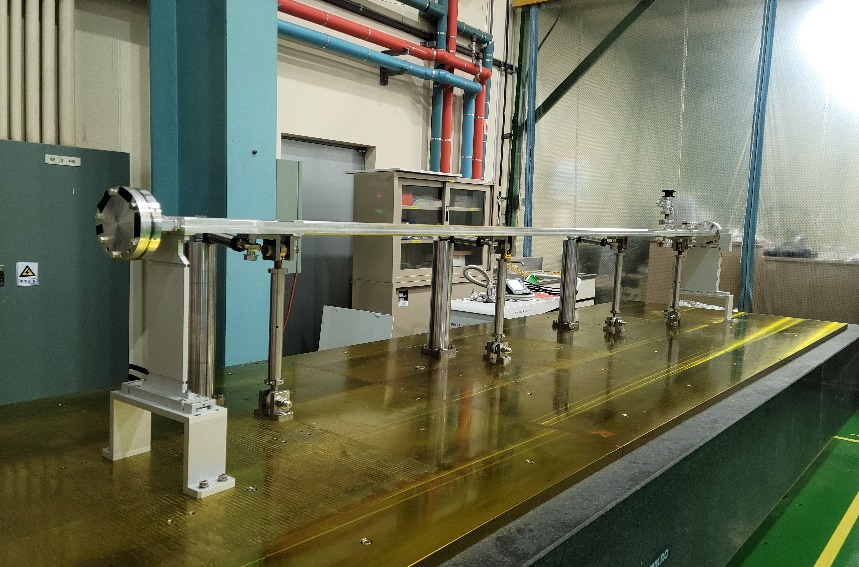 ※ He leak rate < 10-10 mbar l/s
19
OLAV-VI Workshop (April 15 – 19, 2024)
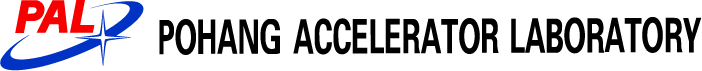 Vacuum Chamber Prototyping (2)
Beamline branch chamber (machined type, CH02)
3. Welding
2. Chemical cleaning
1. Machining
4. Assemble & vacuum test
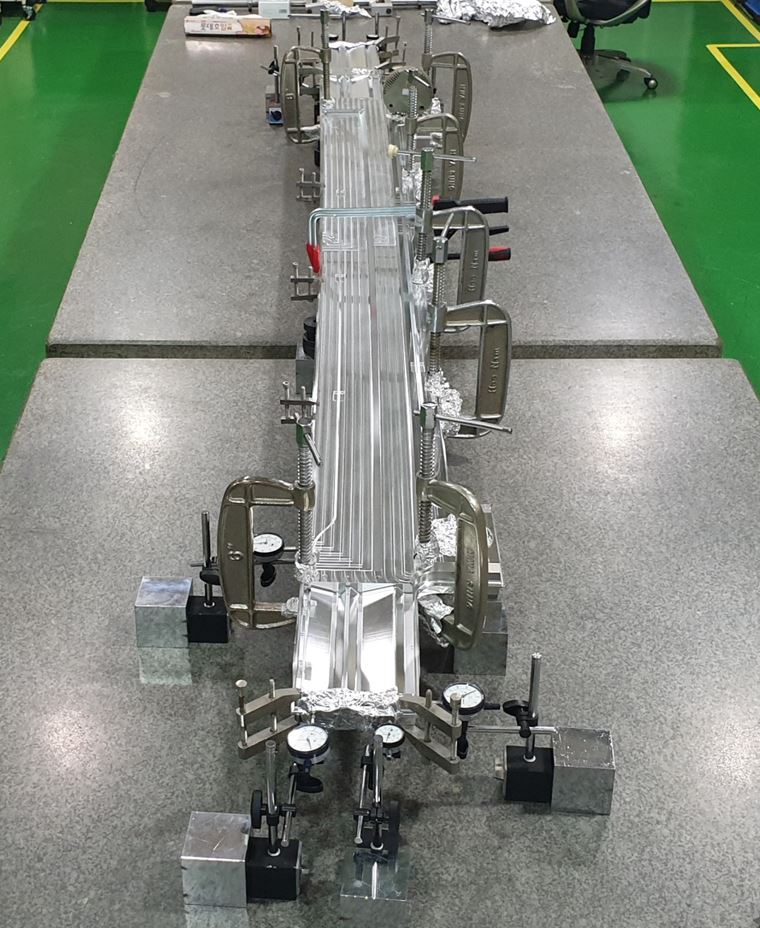 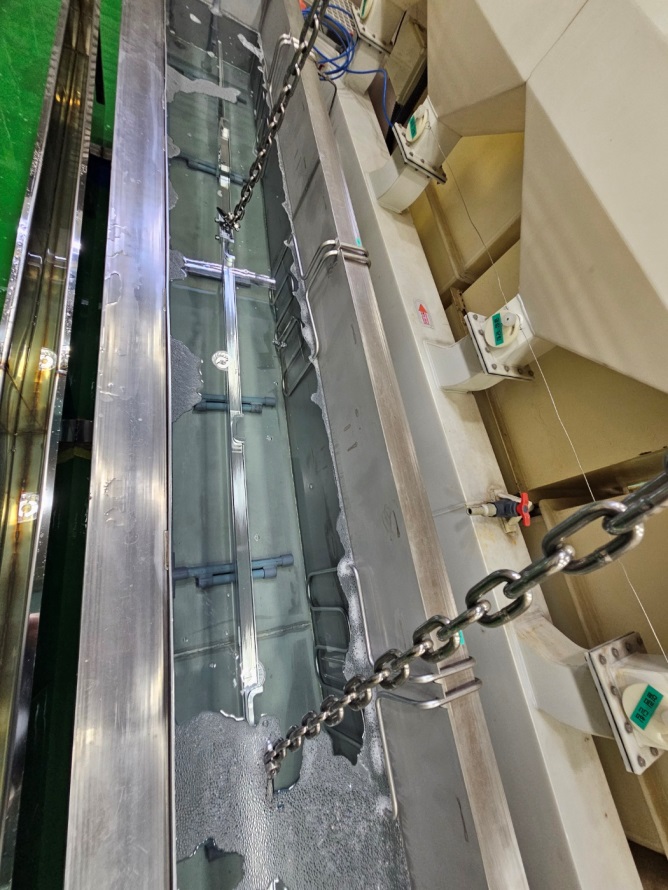 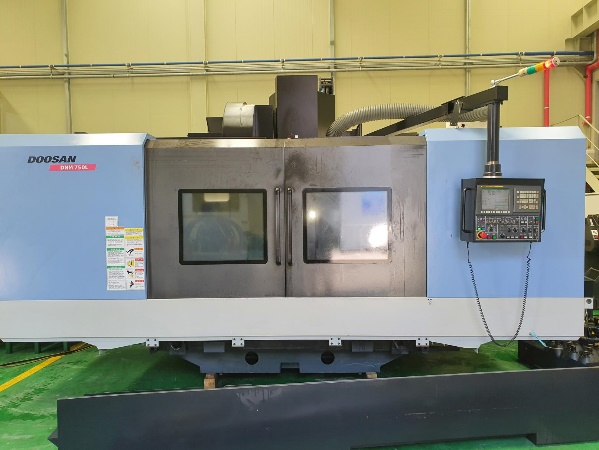 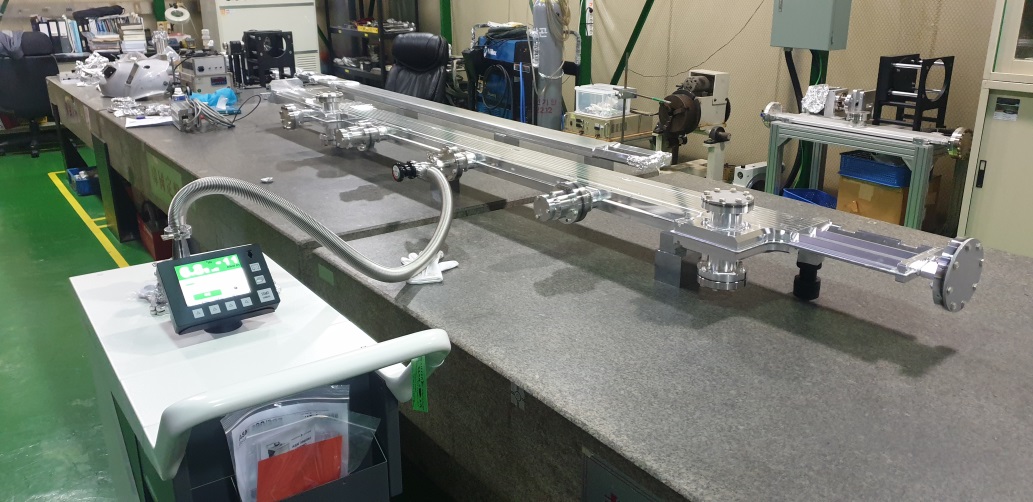 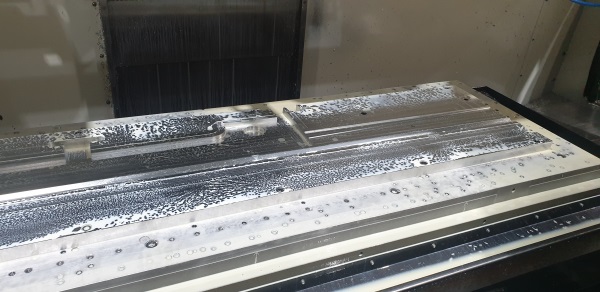 ※ He leak rate < 10-10 mbar l/s
20
OLAV-VI Workshop (April 15 – 19, 2024)
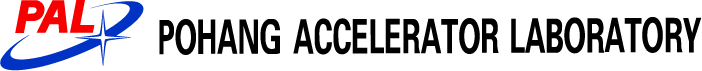 Vacuum Test of the Prototype Chamber
Measurement of the ultimate pressure
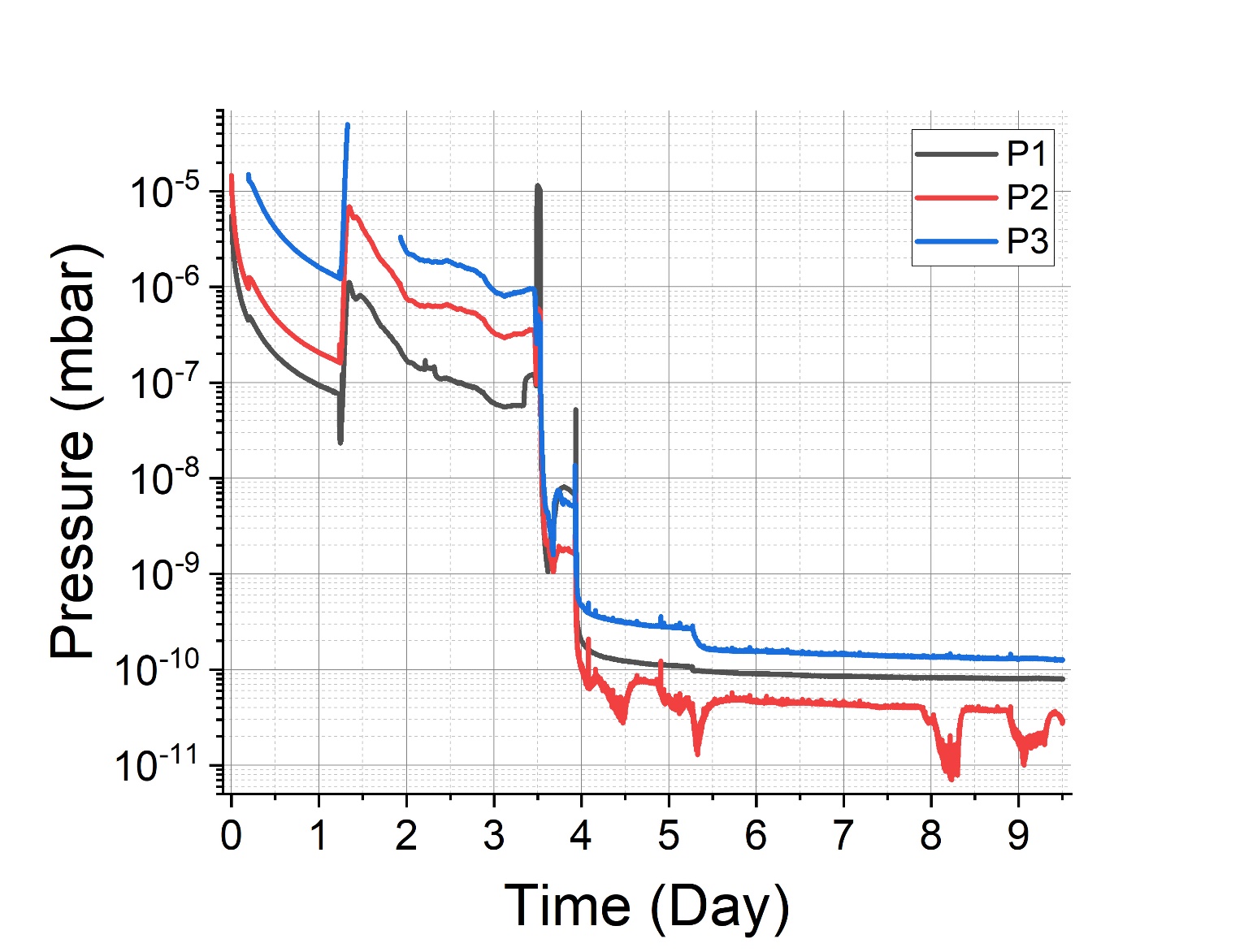 Al extruded chamber with Pill-NEGs (2 lines)
Baking at 180℃ for 48 h
Base pressure measured at 3 points
Base pressure at the center of the chamber
	P2 < 5×10-11 mbar
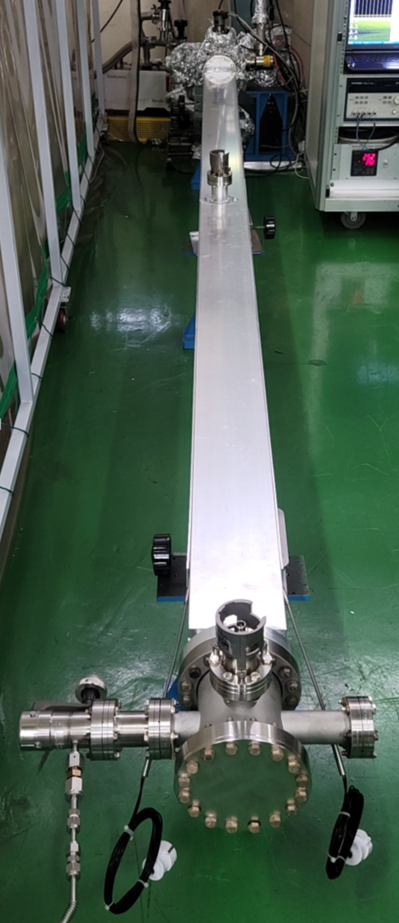 P3
P2
Sheath heaters
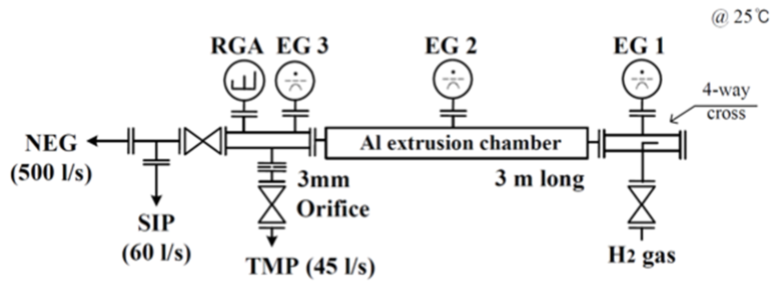 P1
Measurement set-up
21
OLAV-VI Workshop (April 15 – 19, 2024)
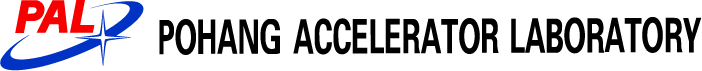 Fabrication Schedule (Aluminum Chambers)
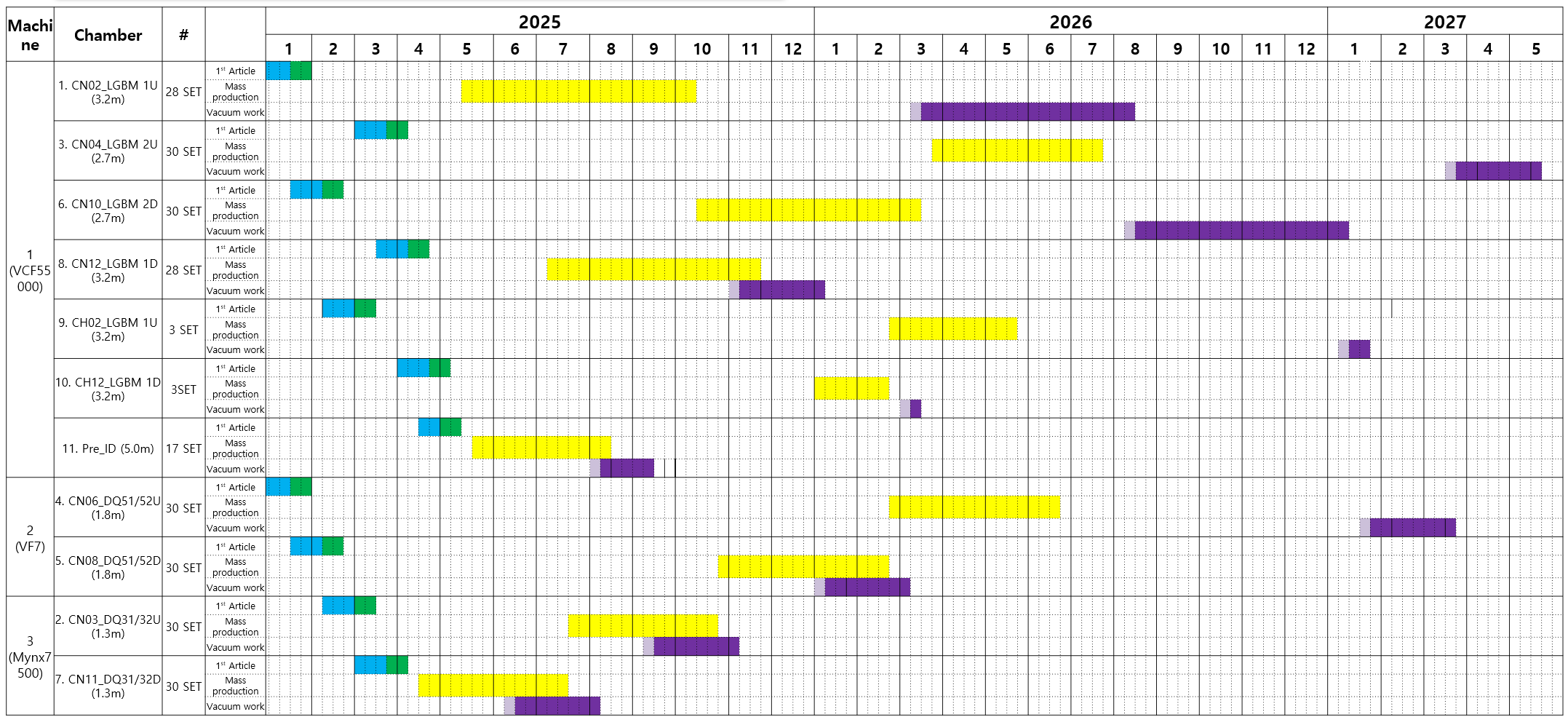 22
OLAV-VI Workshop (April 15 – 19, 2024)
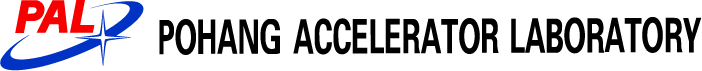 Summary
Design Status
 - Deign optimization of vacuum system is done
 - Vacuum profile estimation completed (average pressure = 1E-9 mbar)
 - Thermal analysis of photon absorbers completed
 - Vacuum chamber prototyping and performance test are done

Future schedule
  - Completion of manufacturing drawing: ~ 1/2 of 2024
  - Vacuum chambers prototyping: ~ 1/2 of 2024
  - Purchase order of vacuum chambers: 2/2 of 2024
  - Purchase order of commercial components : 2025
  - Assembly and vacuum test: 3/4 of 2024 ~
23
OLAV-VI Workshop (April 15 – 19, 2024)
Thank you for your attention
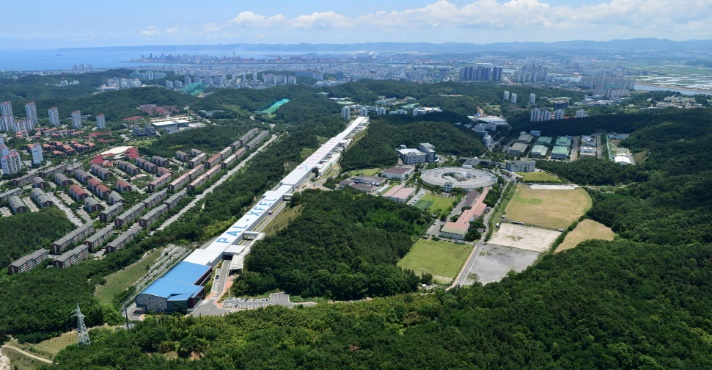 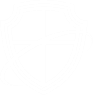 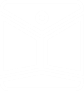 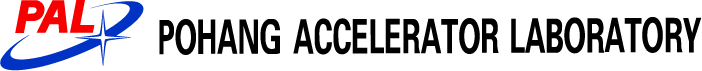 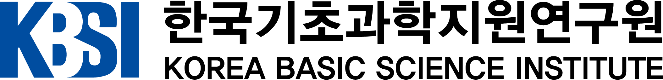 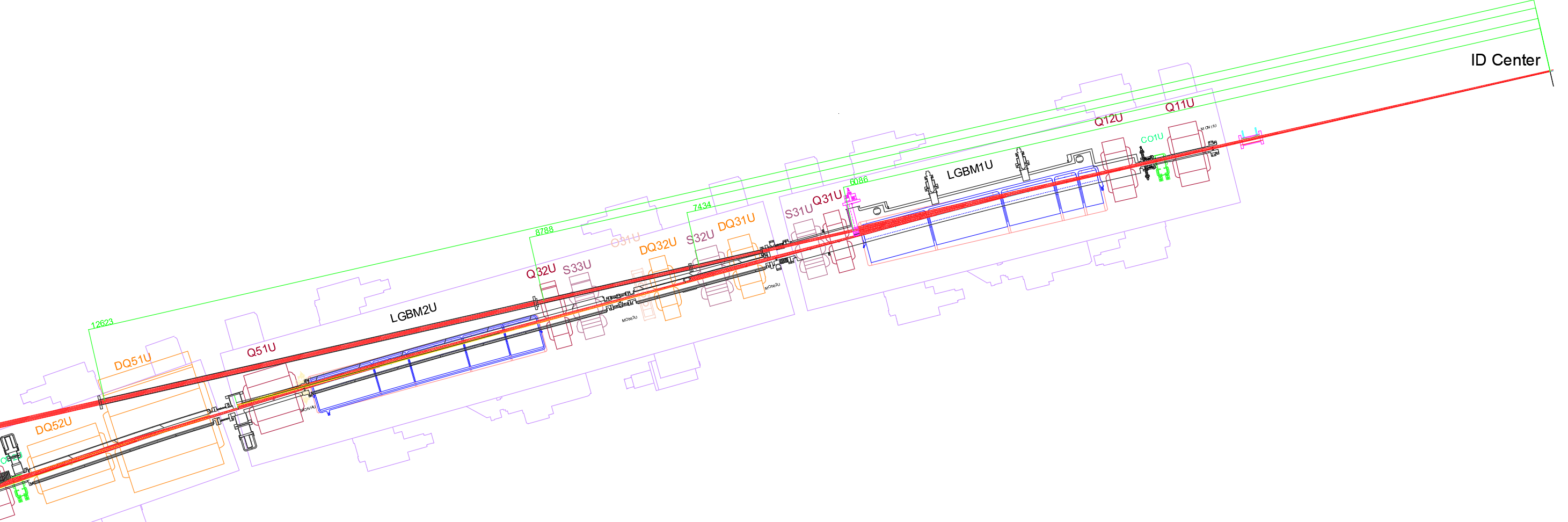 Photon Beam Opening & Clearance Issue
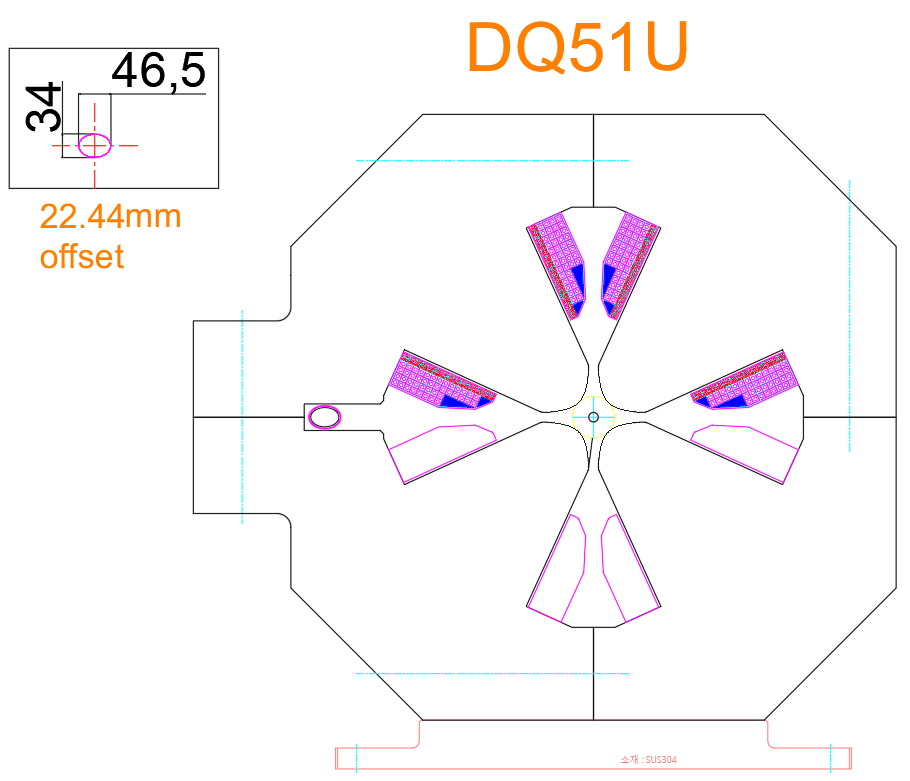 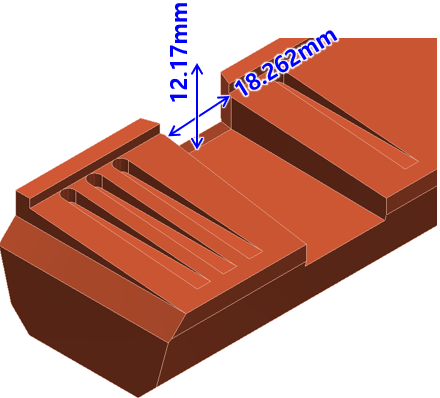 Photon beam pipe #3
SD = 6.086 m
※ Beam opening
   ±1.5 × ±1.0 mrad (H×V)
Crotch absorber for ID beams
Photon beam pipe #1
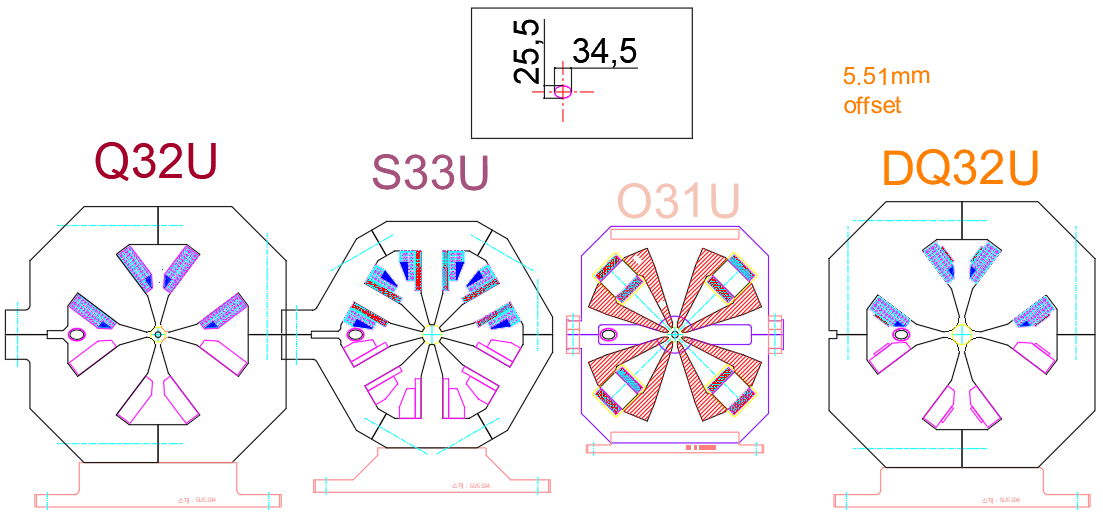 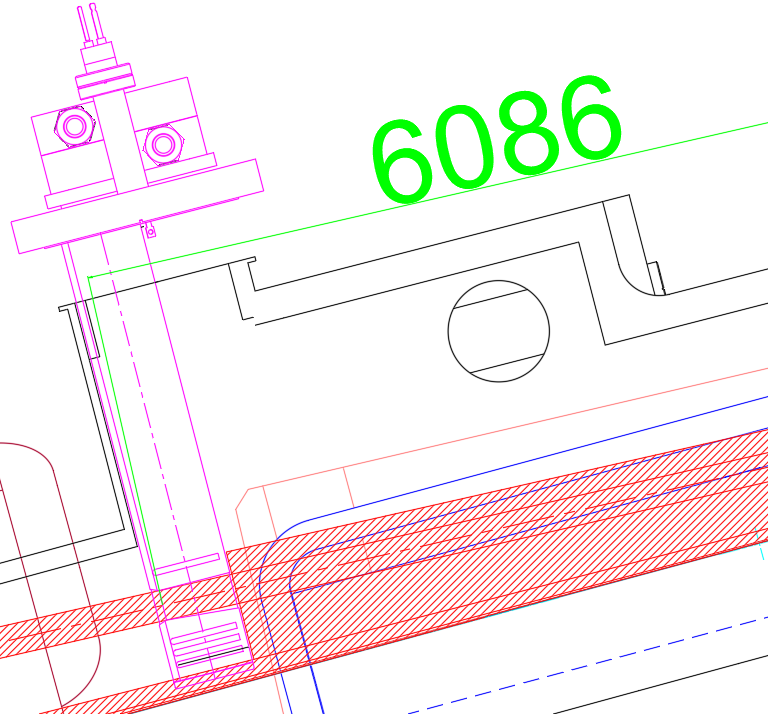 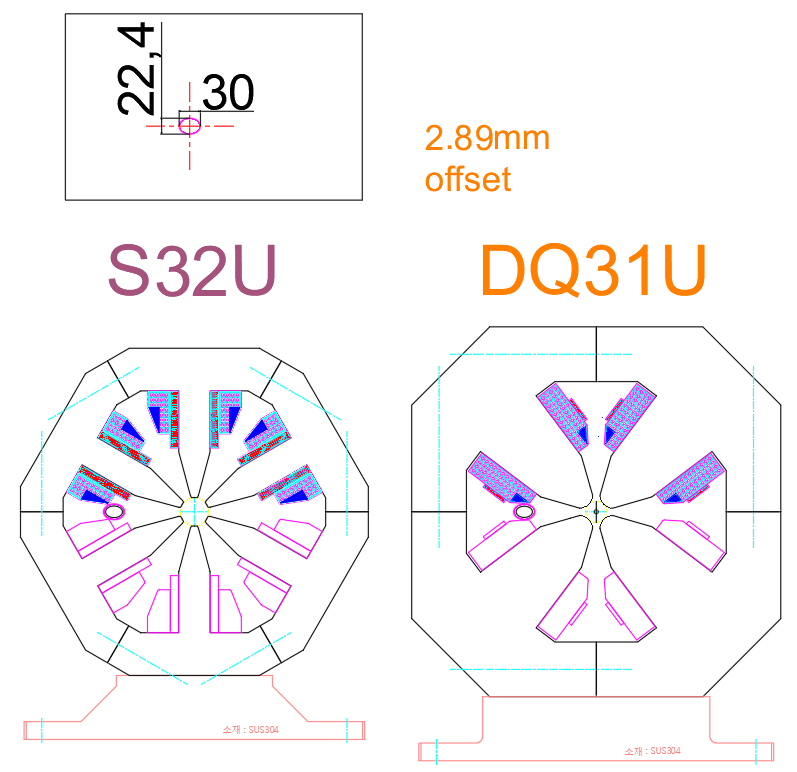 Photon beam pipe #2
25
EPU98 Power Density @ the Crotch Absorber
※ Source distance = 6.1 m
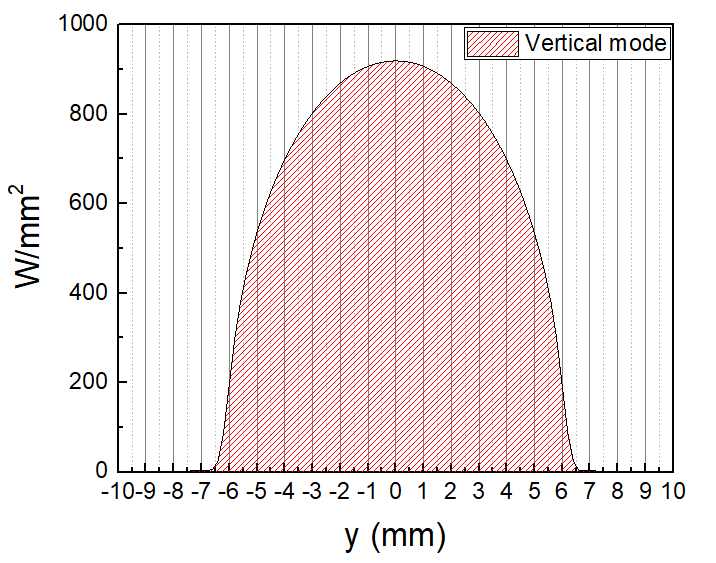 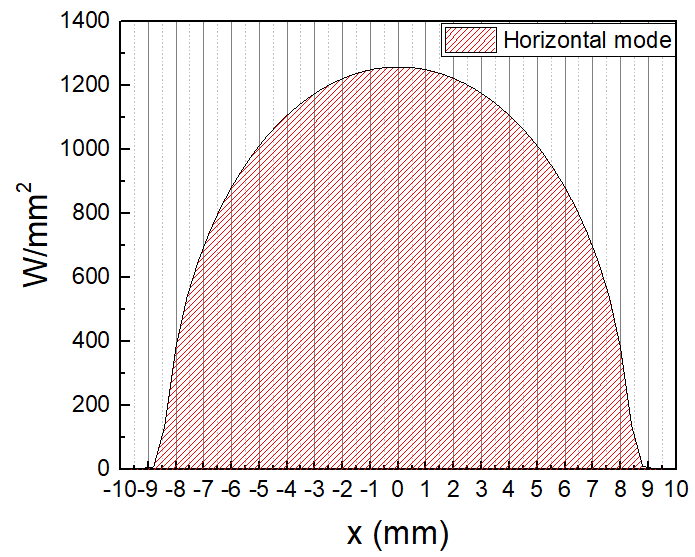 Photon absorber
Photon absorber
Photon absorber
Photon absorber
± 1.5 mrad
± 1.0 mrad
26
Synchrotron Radiation Power on 1 cell
27
Cold forged oxygen free copper
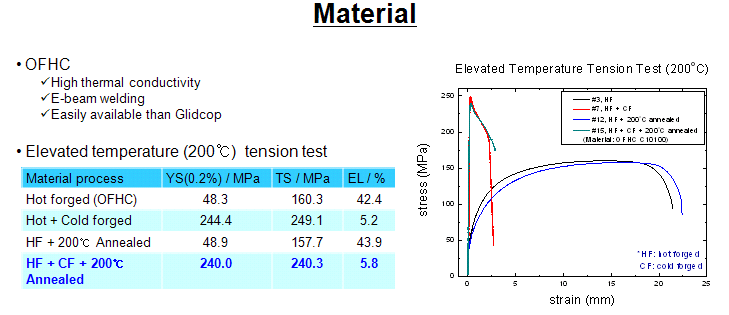 The yield strength of the cold forged OFHC is enhanced up to 240 MPa.
28
RF-shielded bellows and BPM module
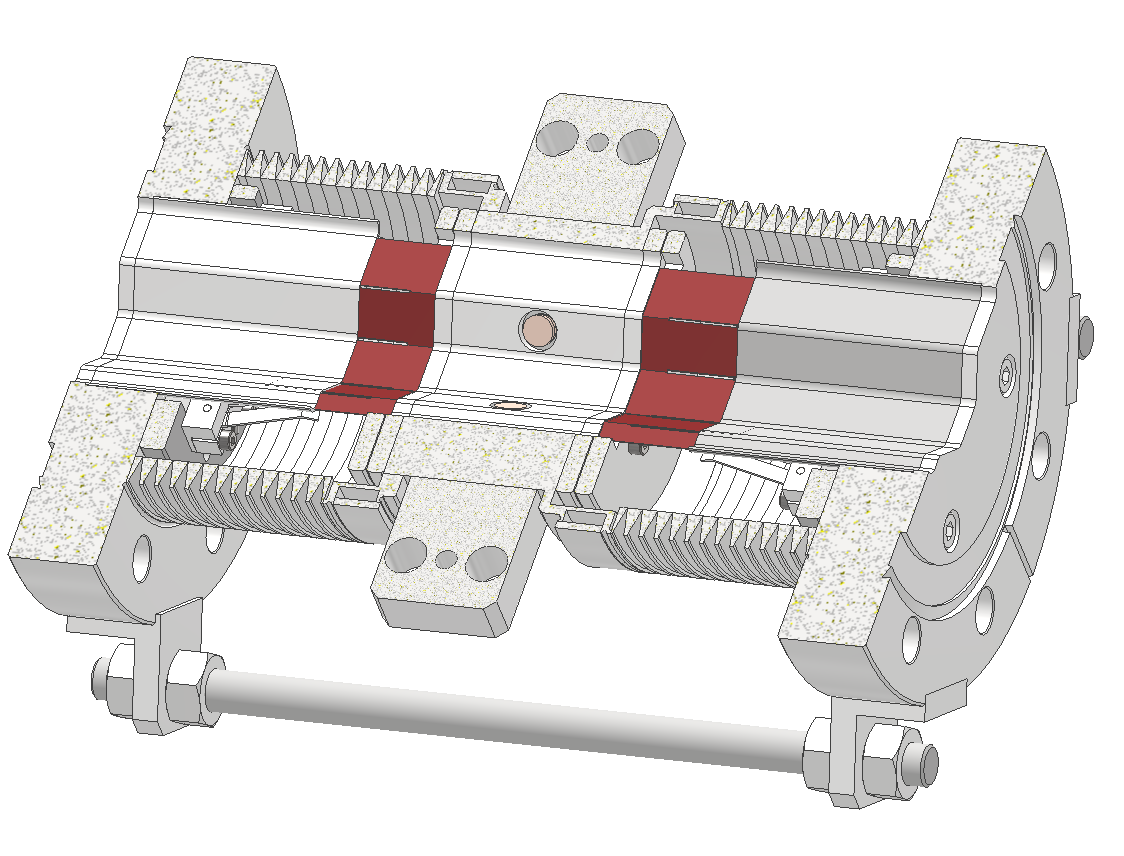 29
29